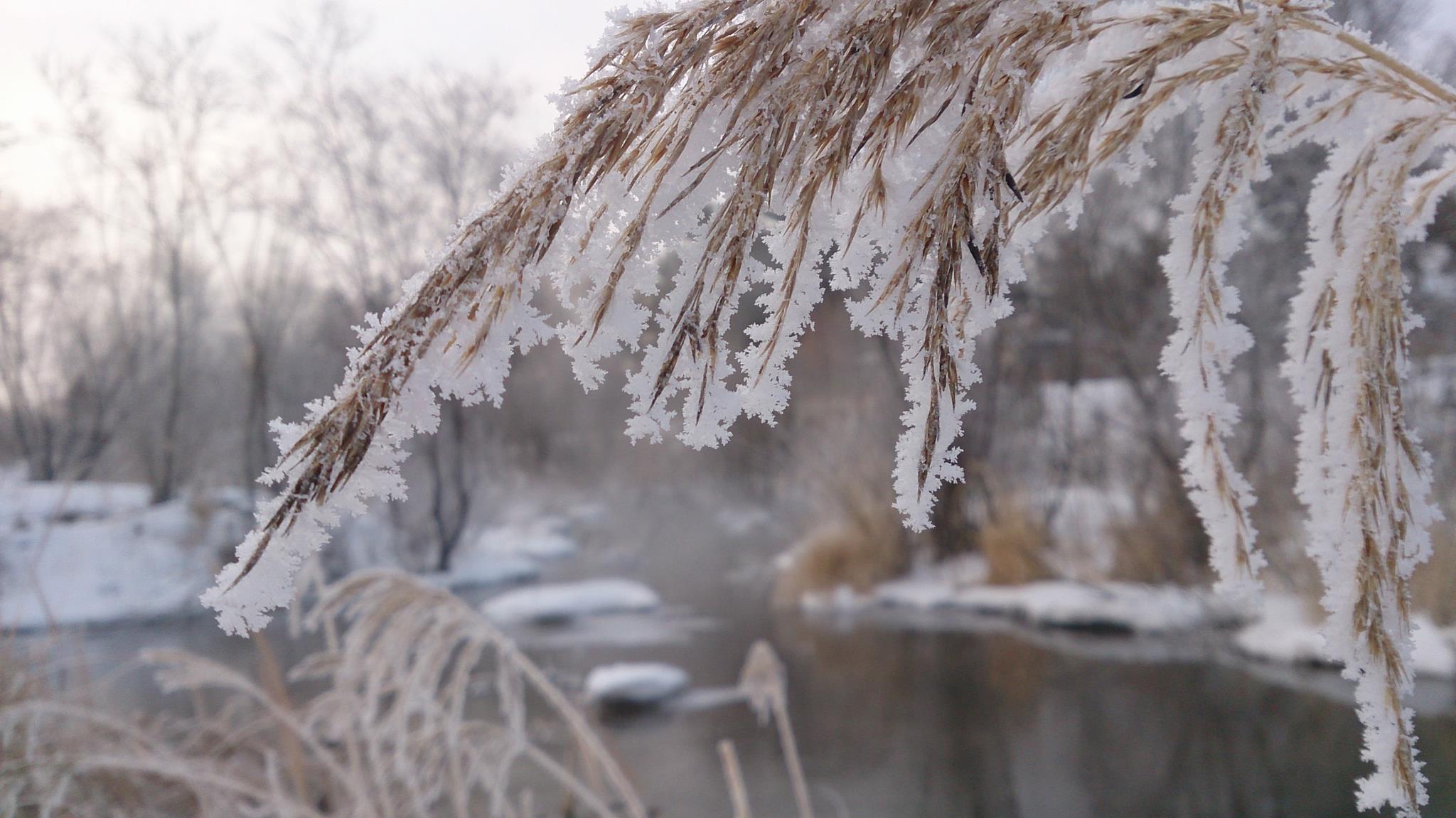 WRF Simulation of Arctic Mixed-Phased Stratiform Cloud
Hui-Wen Lai
19 Aug. 2016
Advisor: Fuqing Zhang, Eugene Clothiaux
Motivation
In the Arctic, radiative energy lost to space greatly exceeds the energy received from the sun. This phenomenon plays an important role in Earth’s atmospheric general circulation. Arctic Mixed phase stratiform (AMPS) clouds in the lower troposphere of the Arctic have a large impact on down-welling solar and longwave radiative fluxes. Thus, a change in AMPS clouds can have a major influence on the local and potentially global climate system.
Mixed phase clouds are composed of a mixture of supercooled liquid water and ice crystals in a single or multiple stratiform layers. There are many factors that influence ice crystal growth conditions in mixed phase clouds, for example temperature, saturation ratio, and updraft speed.
Motivation
In AMPS clouds, multiple cloud layers interact with each other in a shallow layer. For coarse resolution models, we have to use parameterization to simulate turbulence on scales smaller than the grid spacing. With fine resolution simulations, we can resolve the turbulence directly. The fine resolution simulation may be useful to resolve the large eddies inside these clouds.
Objective
What are the physical processes behind the formation of multi-layer mixed-phase clouds?
How does WRF simulation do in the AMPS clouds?
Case
Time: 18Z 1 May – 18Z 2 May 2013
Geopotential Height
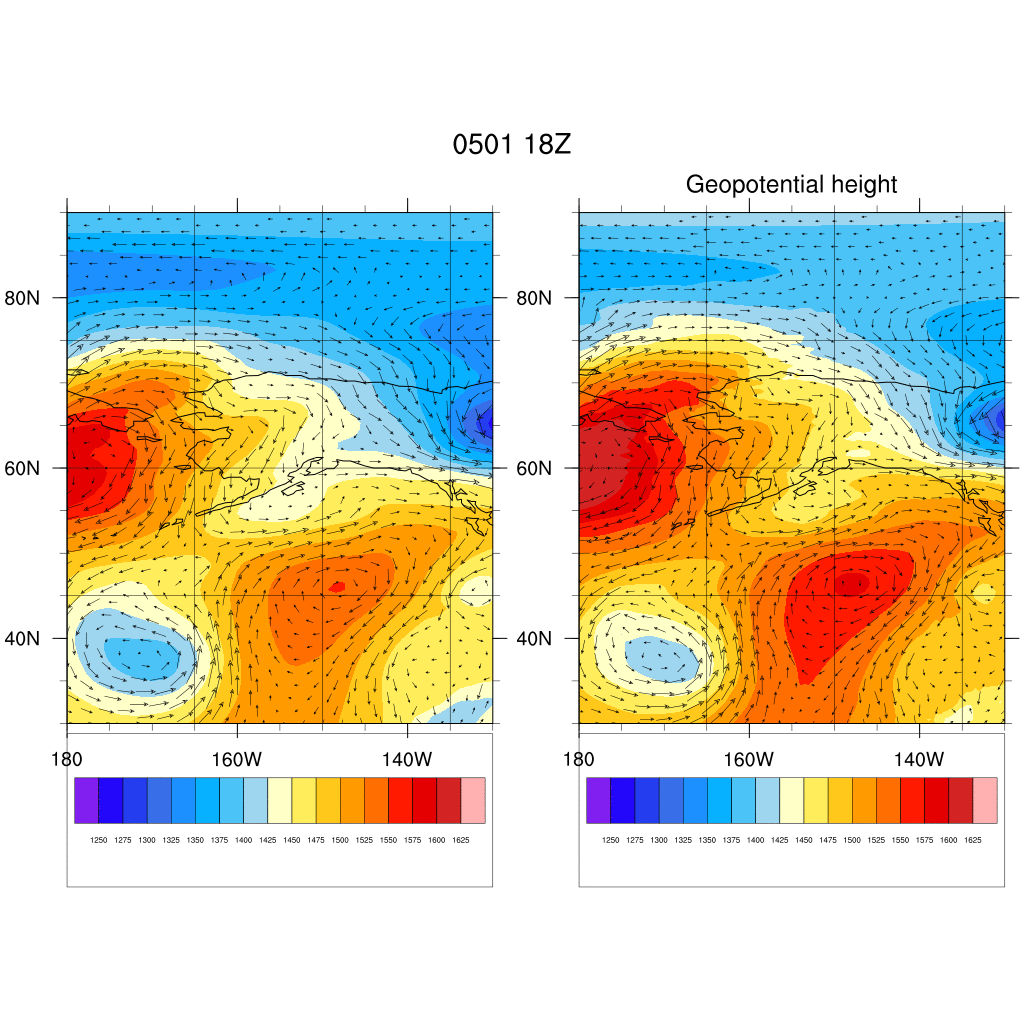 ECMWF
FNL
90N
90N
60N
60N
180E
130W
180E
130W
30N
30N
160W
140W
160W
140W
HSRL and KAZR observation
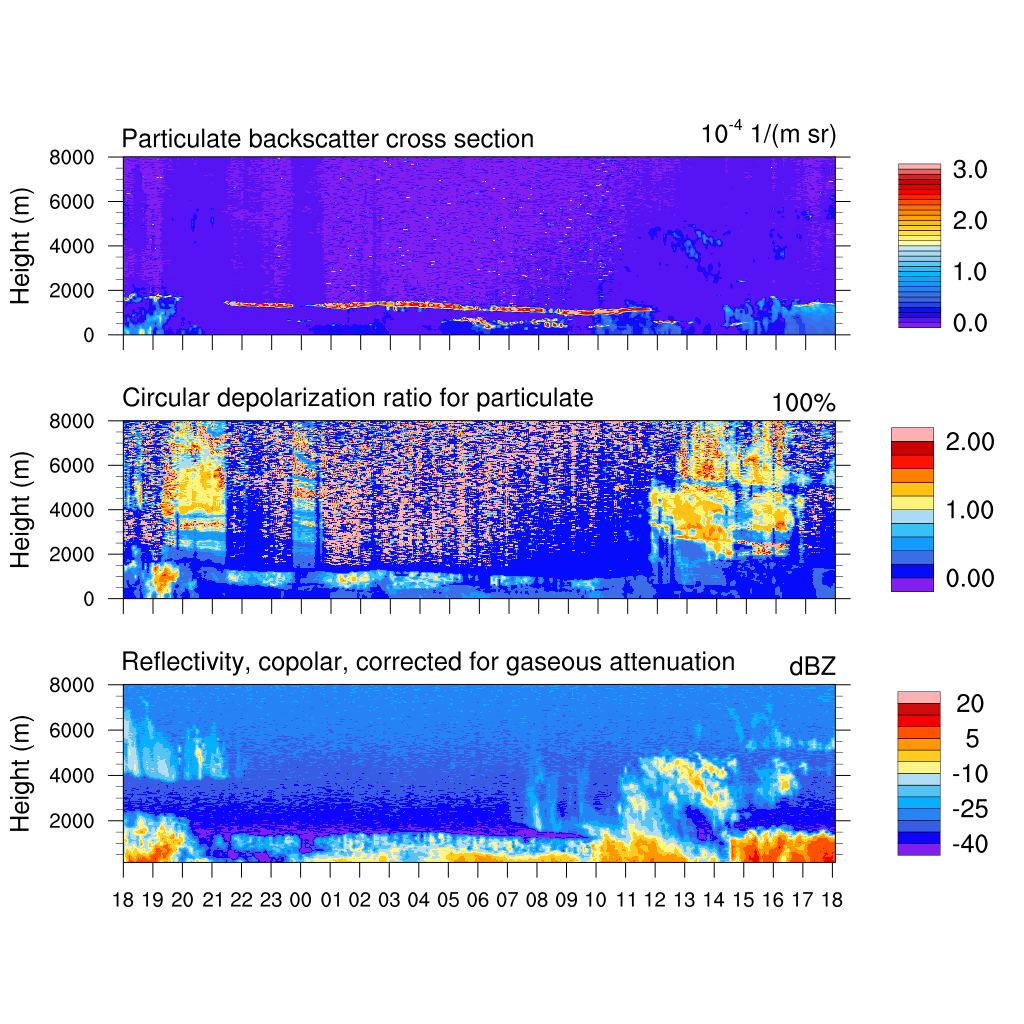 (Z)
HSRL and KAZR observation
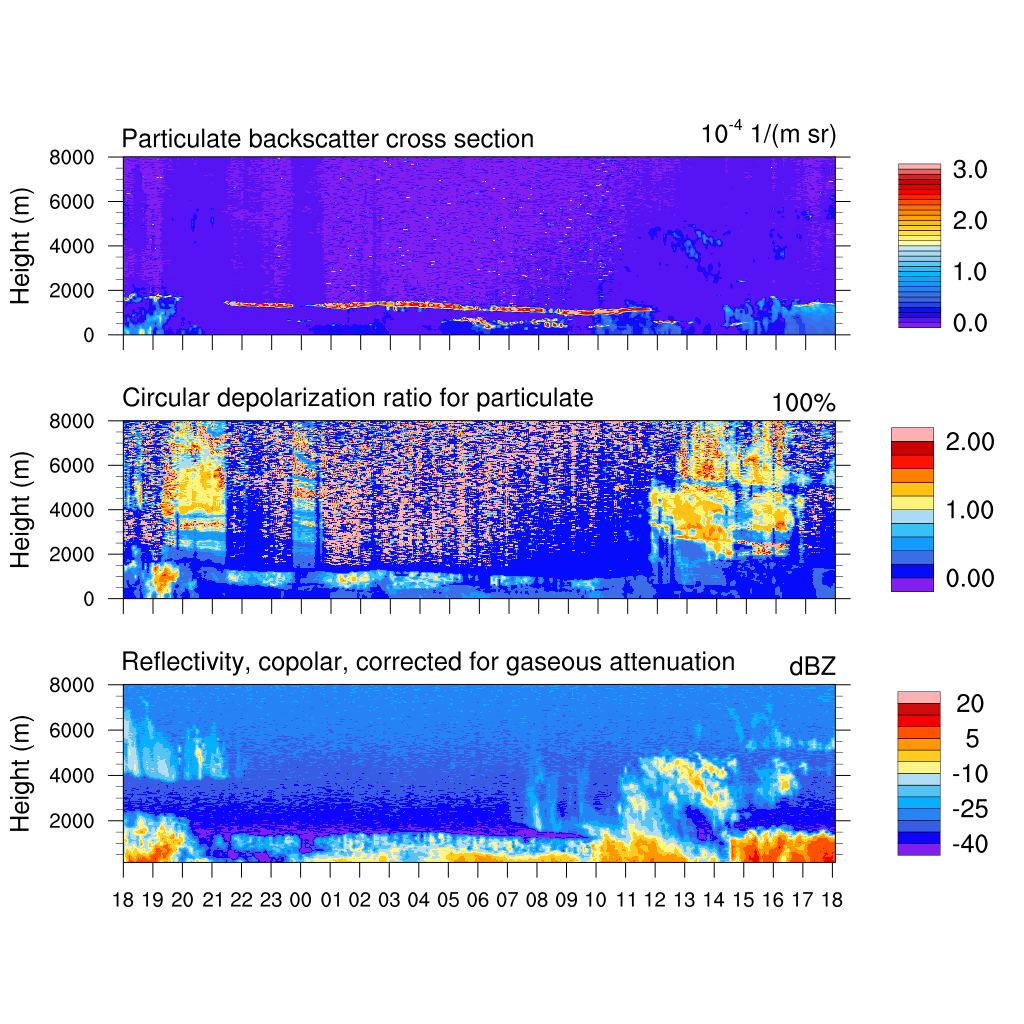 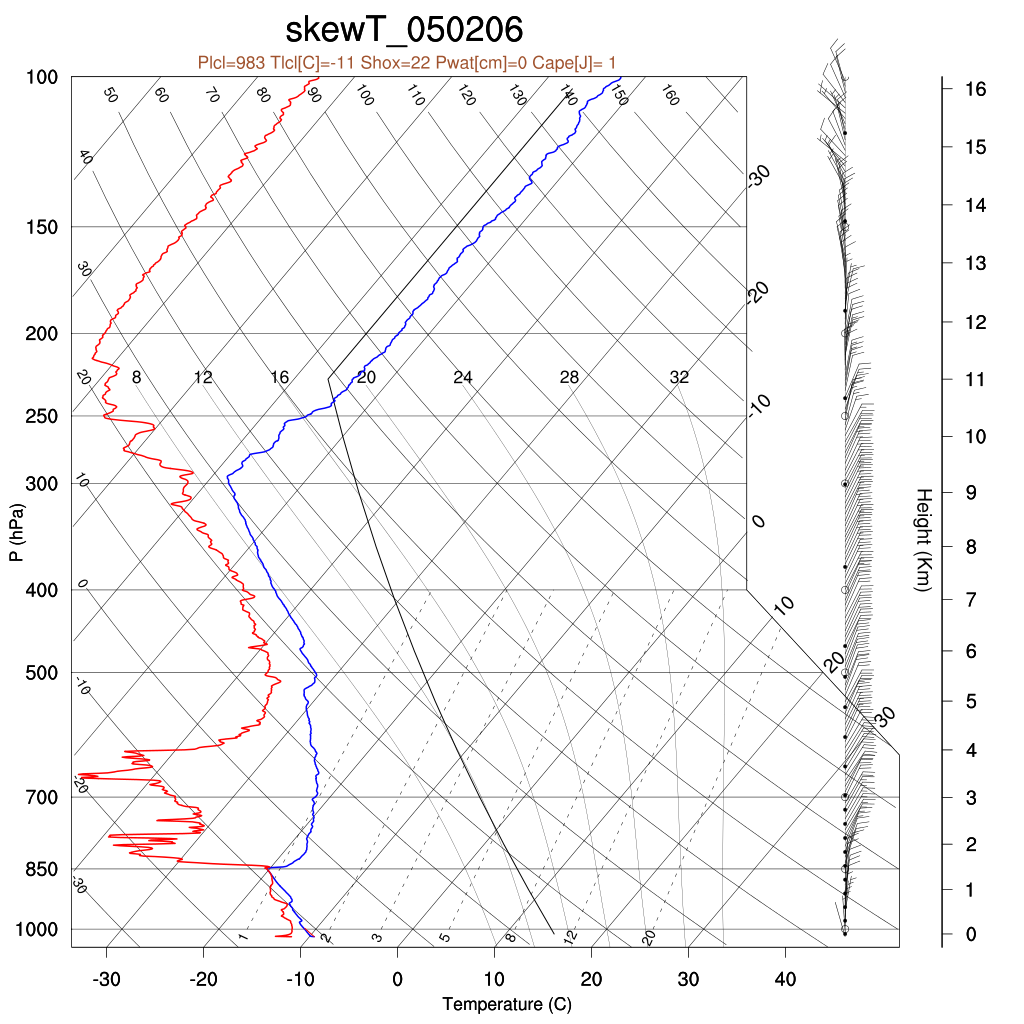 (Z)
HSRL and KAZR observation
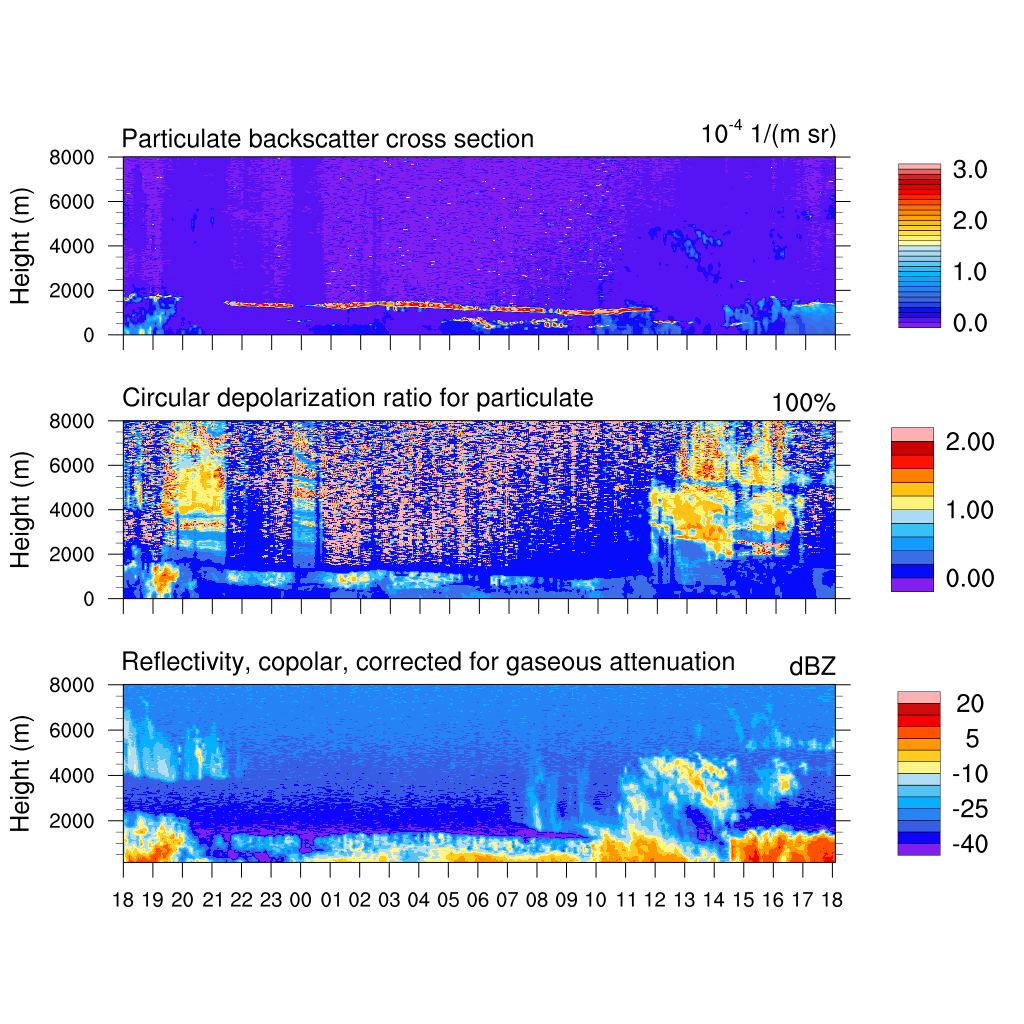 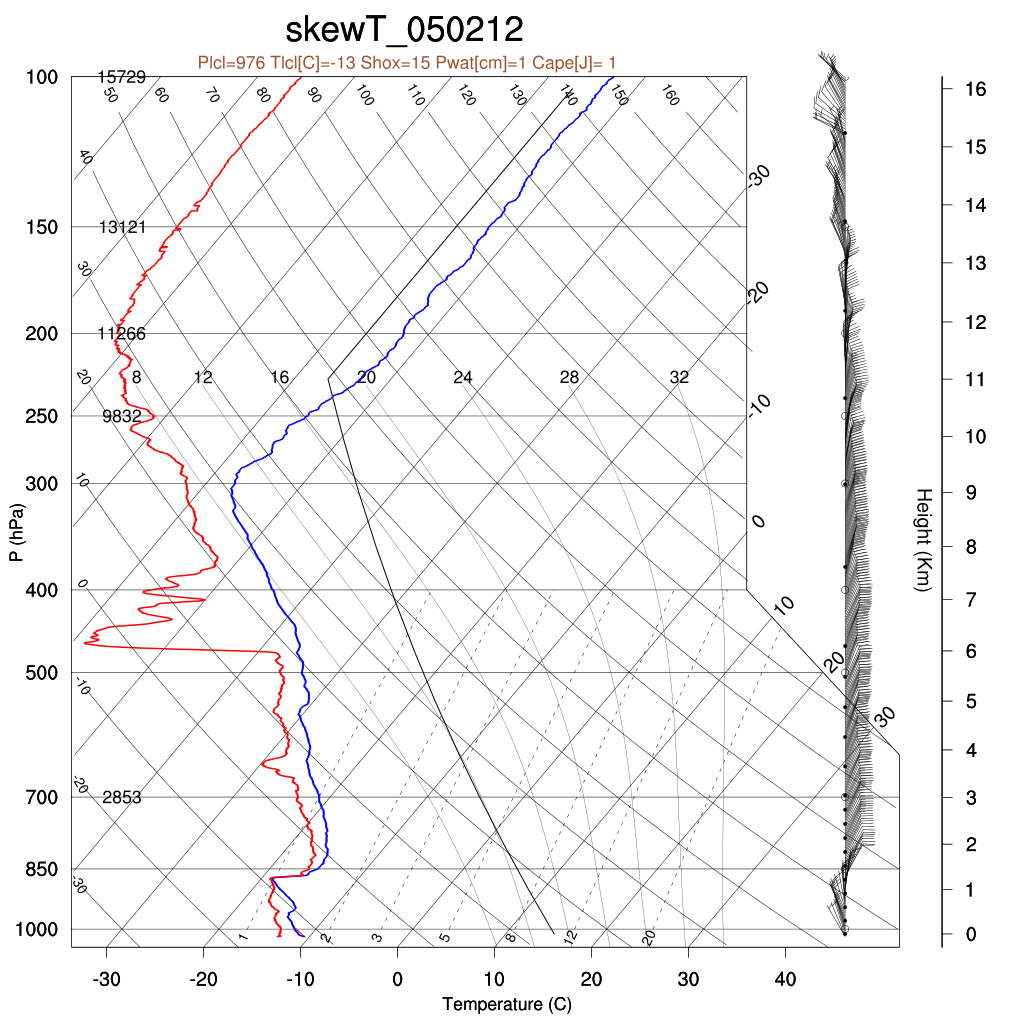 (Z)
HSRL and KAZR observation
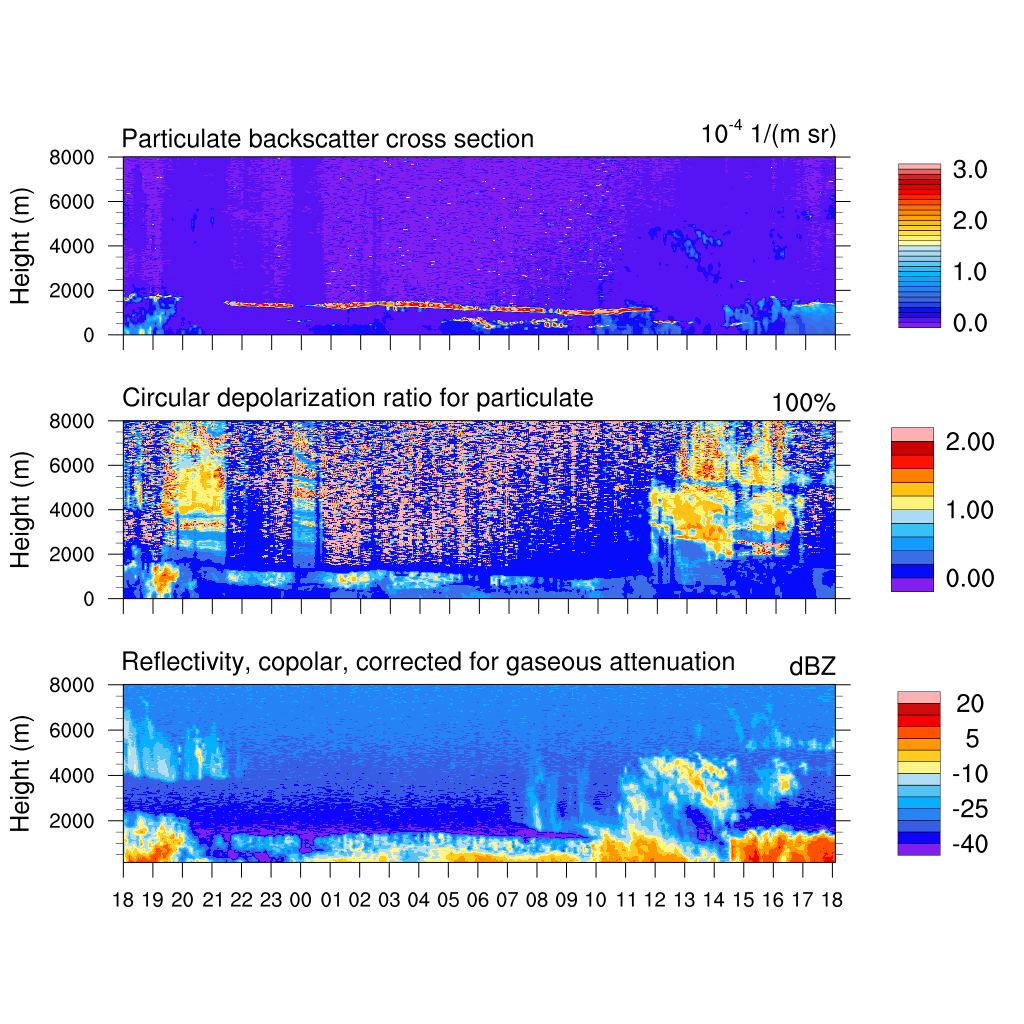 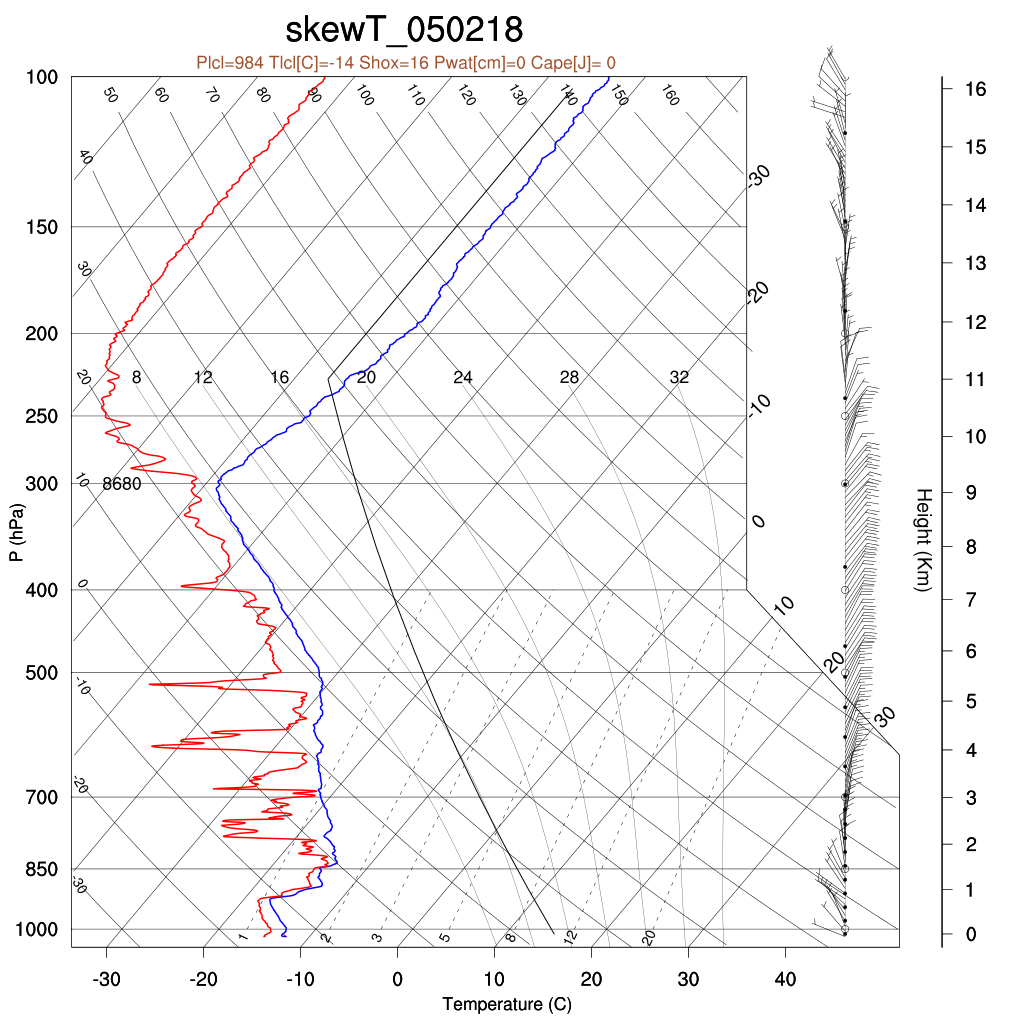 (Z)
Model Setting
d01
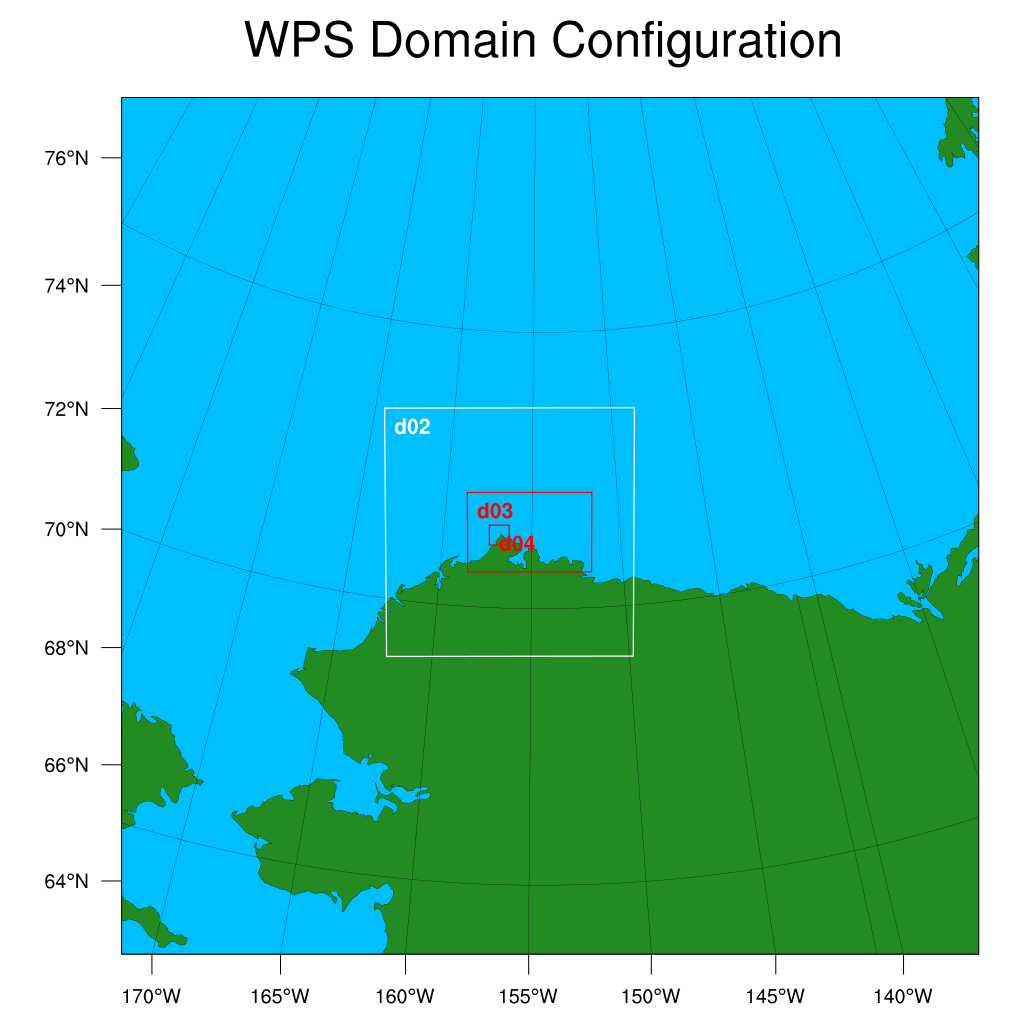 d01 : 70 ×70 × 130 (25km)
d02 : 101 ×101 ×130 (5km)
d03 : 251 ×161 ×130 (1km)
d04 : 201 ×201 ×130 (0.2km)
Vertical resolution below 2km is 40 m
* D04 starts 6 hours later
Model Setting
Exp. 1 – Different initial time
12Z 01 - 18Z 02
18Z 01 - 18Z 02
00Z 02 - 18Z 02
06Z 02 - 18Z 02

Exp. 2 – Different initial and boundary condition
FNL from 18Z 01
ECMWF from 18Z 01
FNL+ECMWF from 18Z 01

Exp. 3 – Large Eddies Simulation
Parameterized from 00Z 02 
LES from 00Z 02
d01
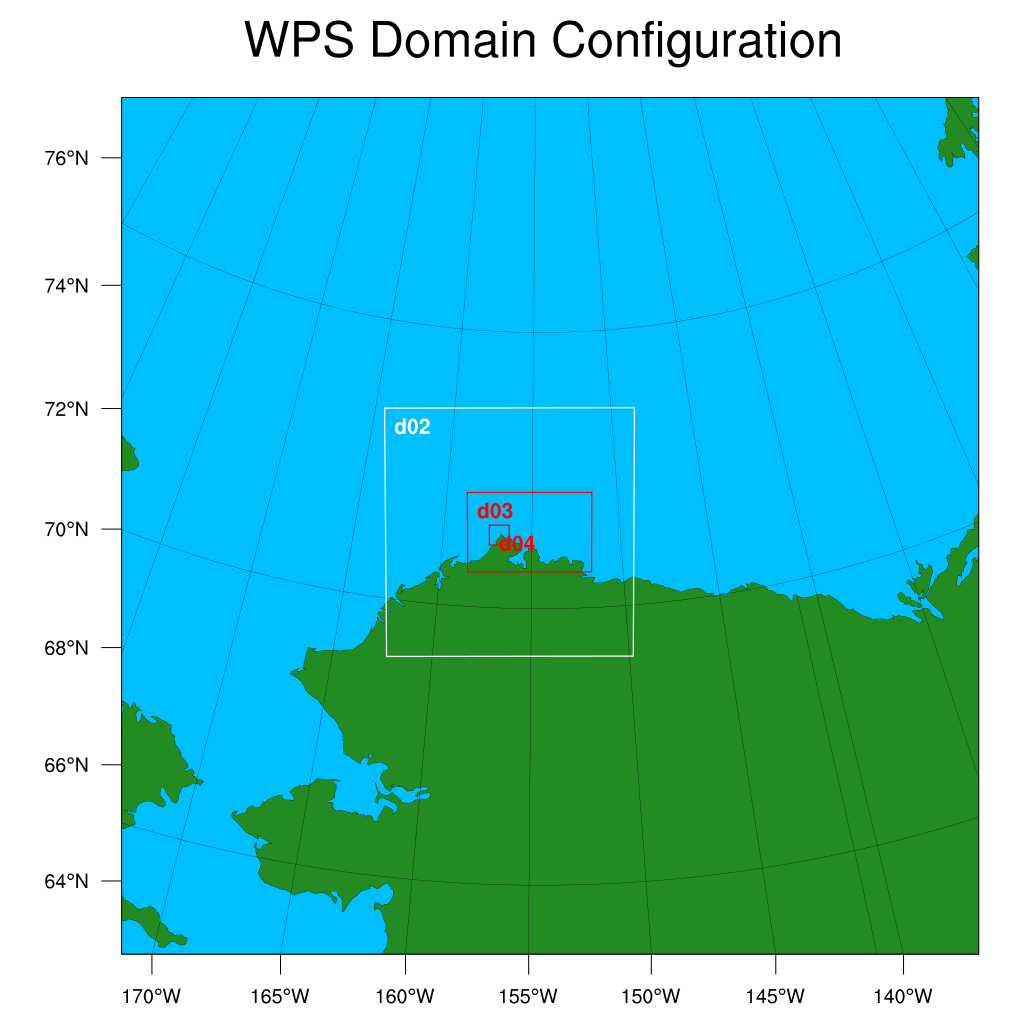 d01 : 70 ×70 × 130 (25km)
d02 : 101 ×101 ×130 (5km)
d03 : 251 ×161 ×130 (1km)
d04 : 201 ×201 ×130 (0.2km)
Vertical resolution below 2km is 40 m
Simulation
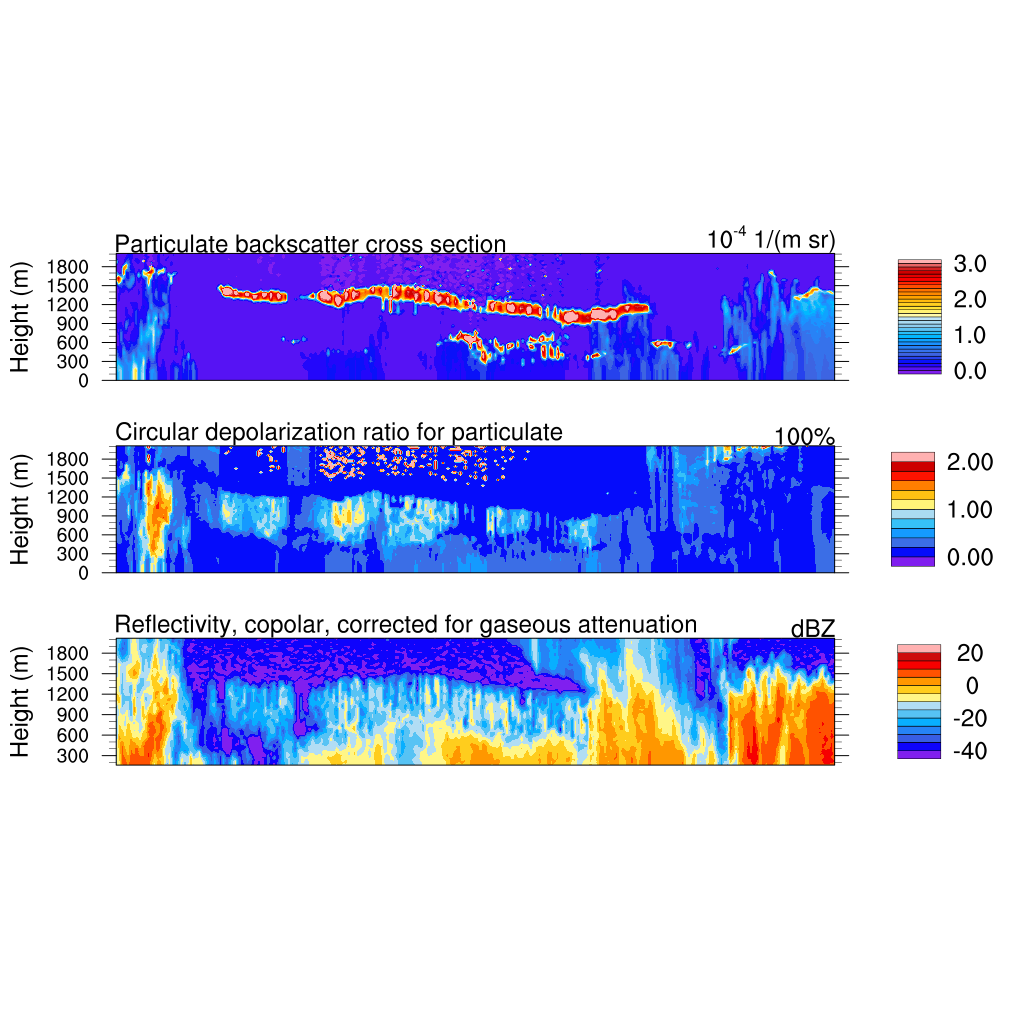 Different initial conditionVariable: Cloud water
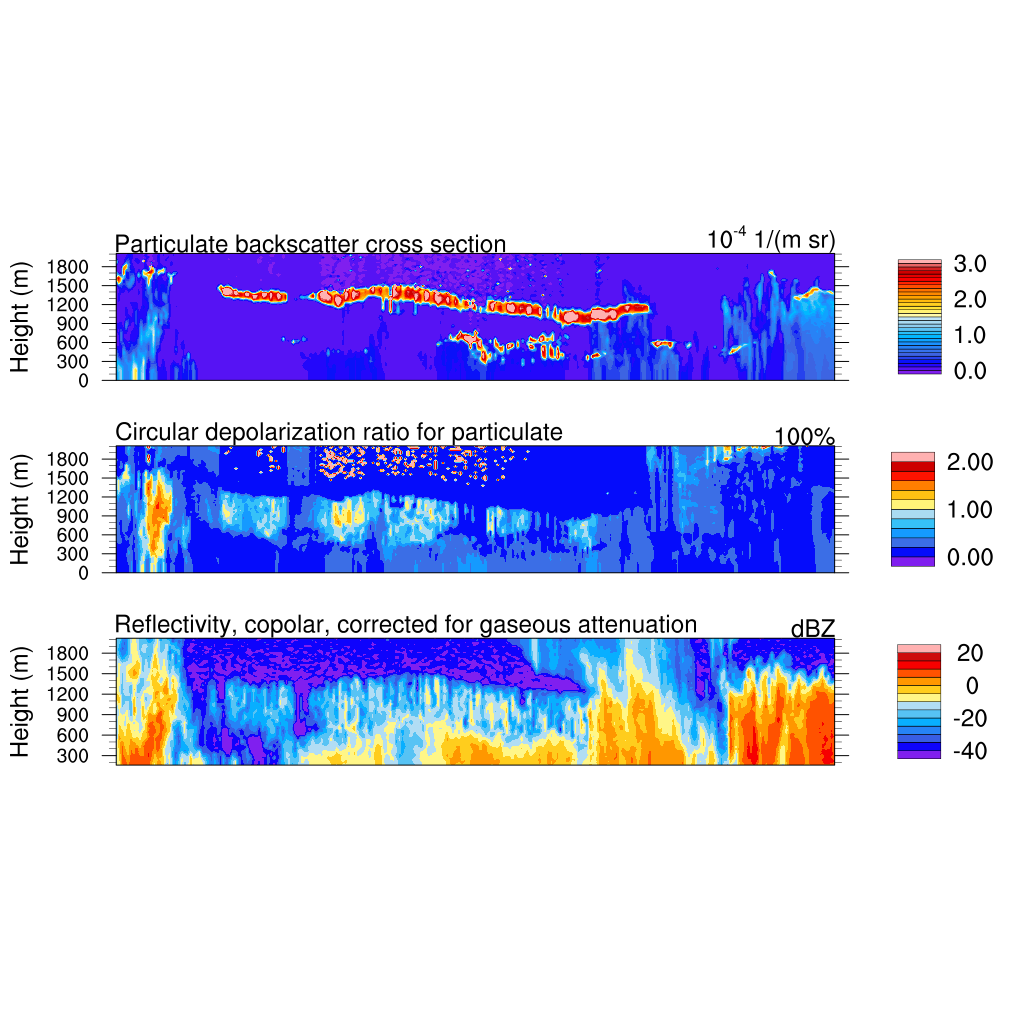 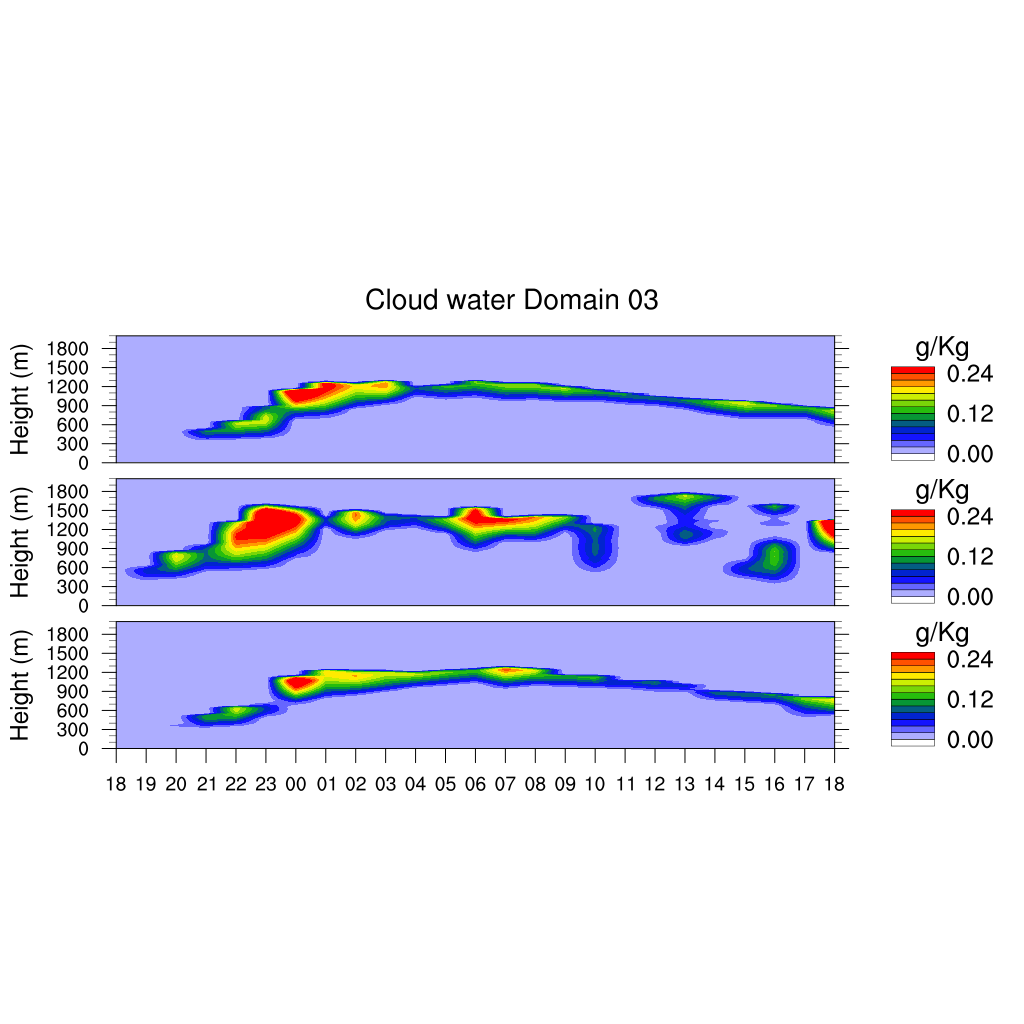 FNL 18Z
ECMWF 18Z
FNL+ECMWF 18Z
(Z)
Simulation
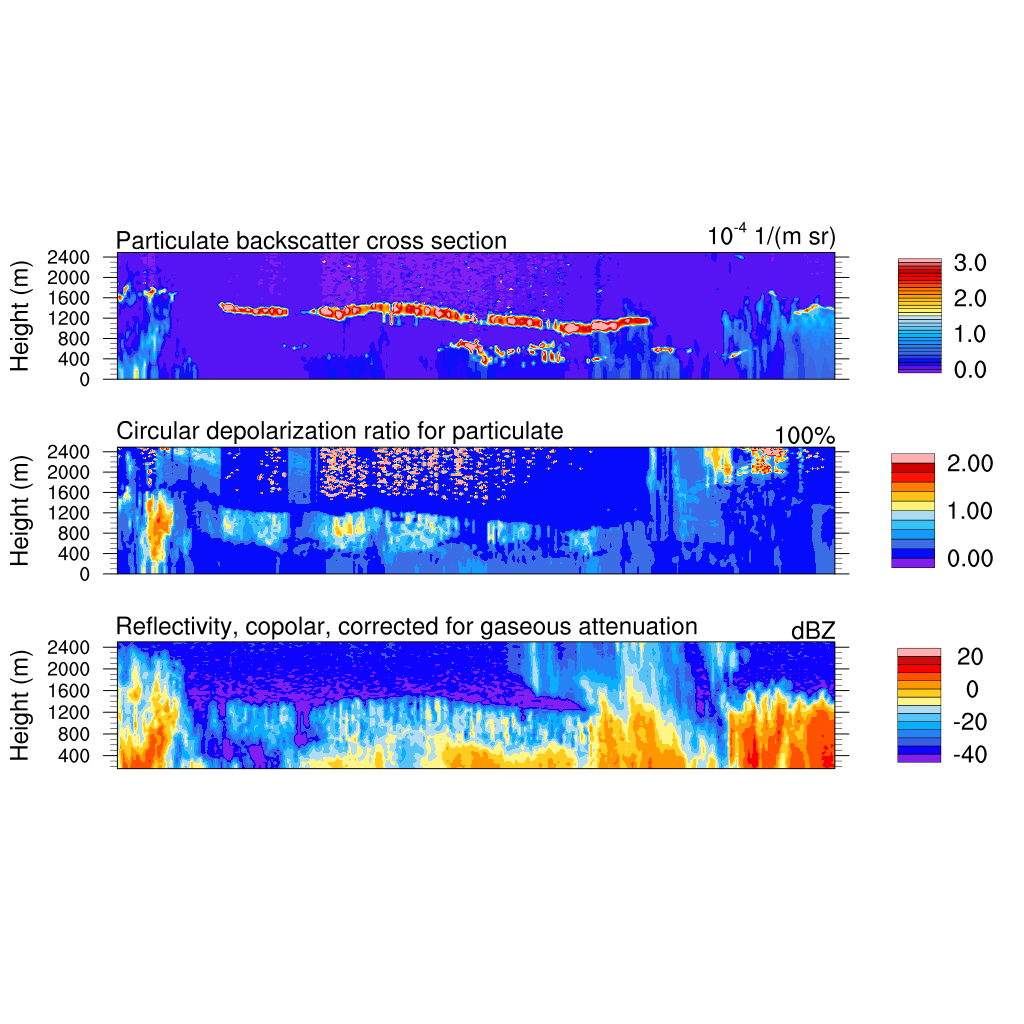 Different initial condition
Variable: Cloud ice
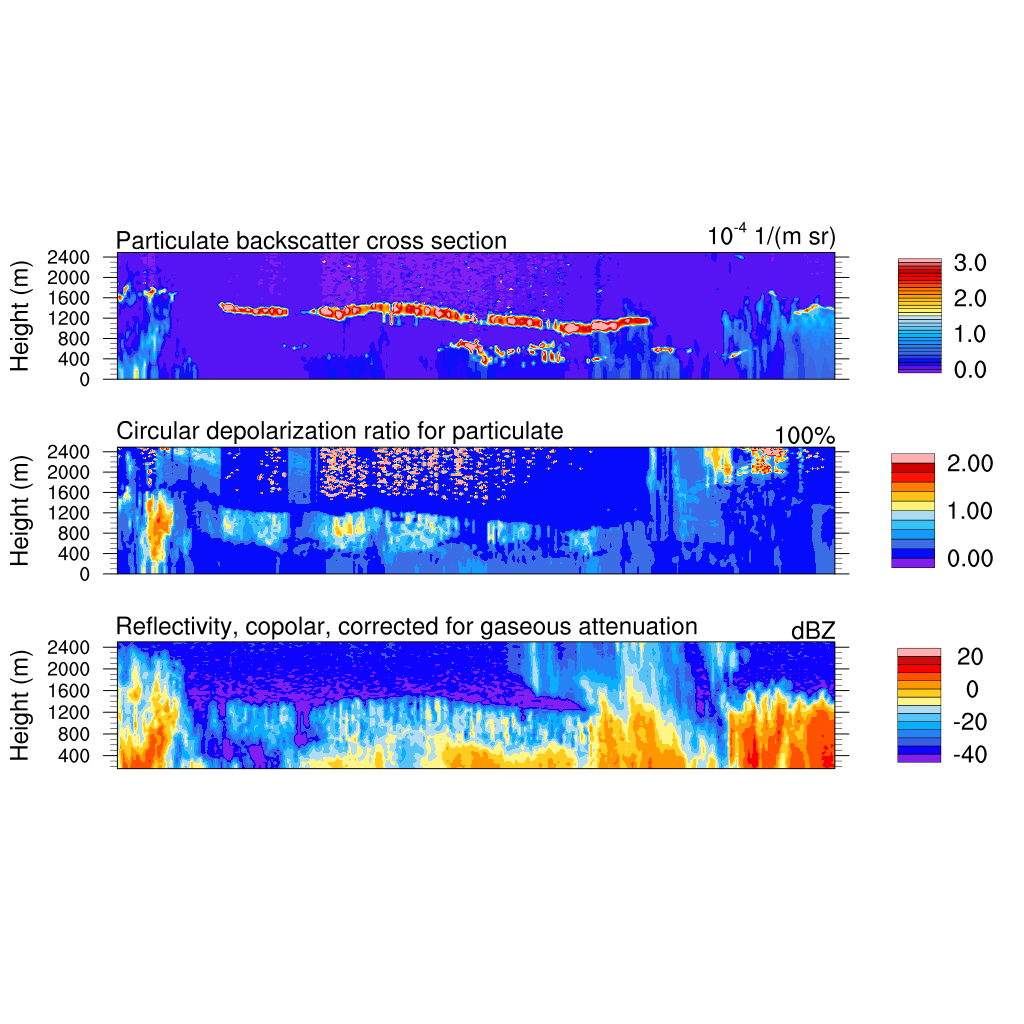 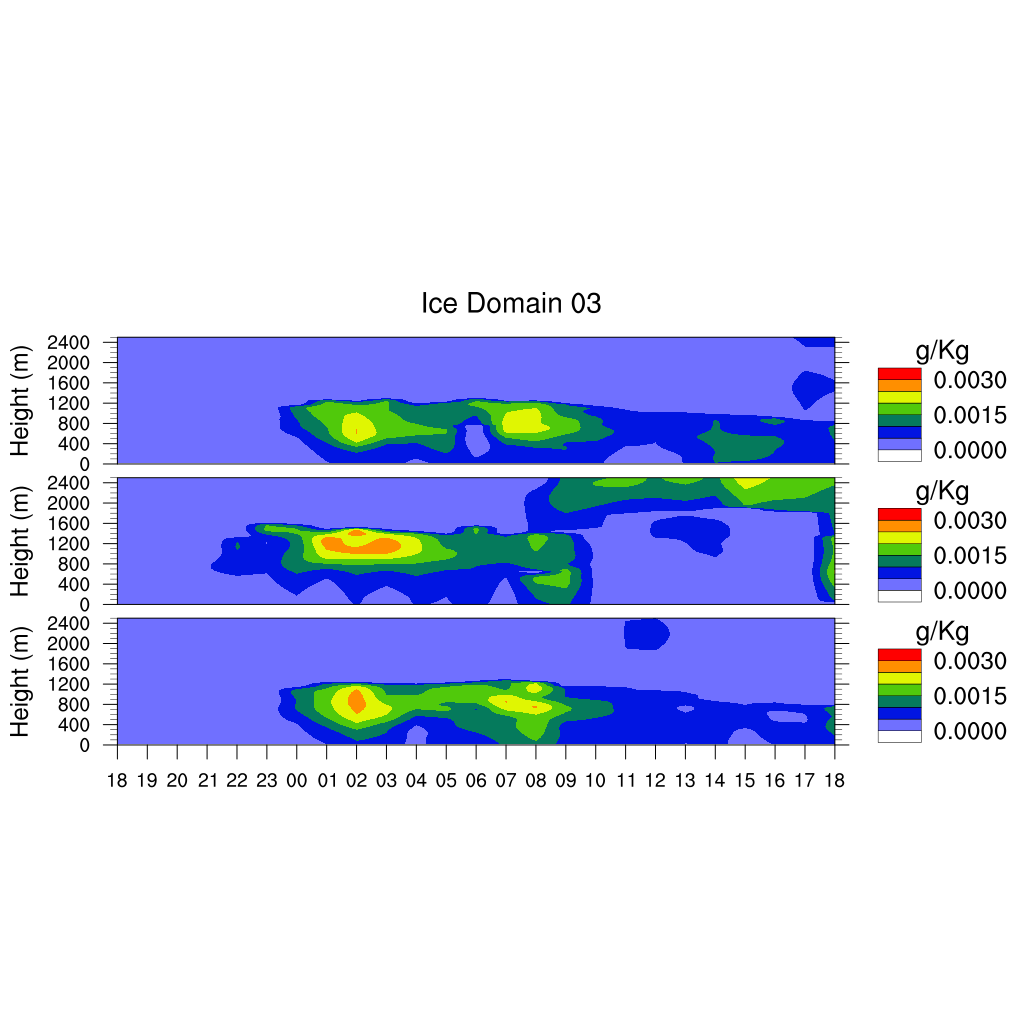 FNL 18Z
ECMWF 18Z
FNL+ECMWF 18Z
(Z)
Simulation
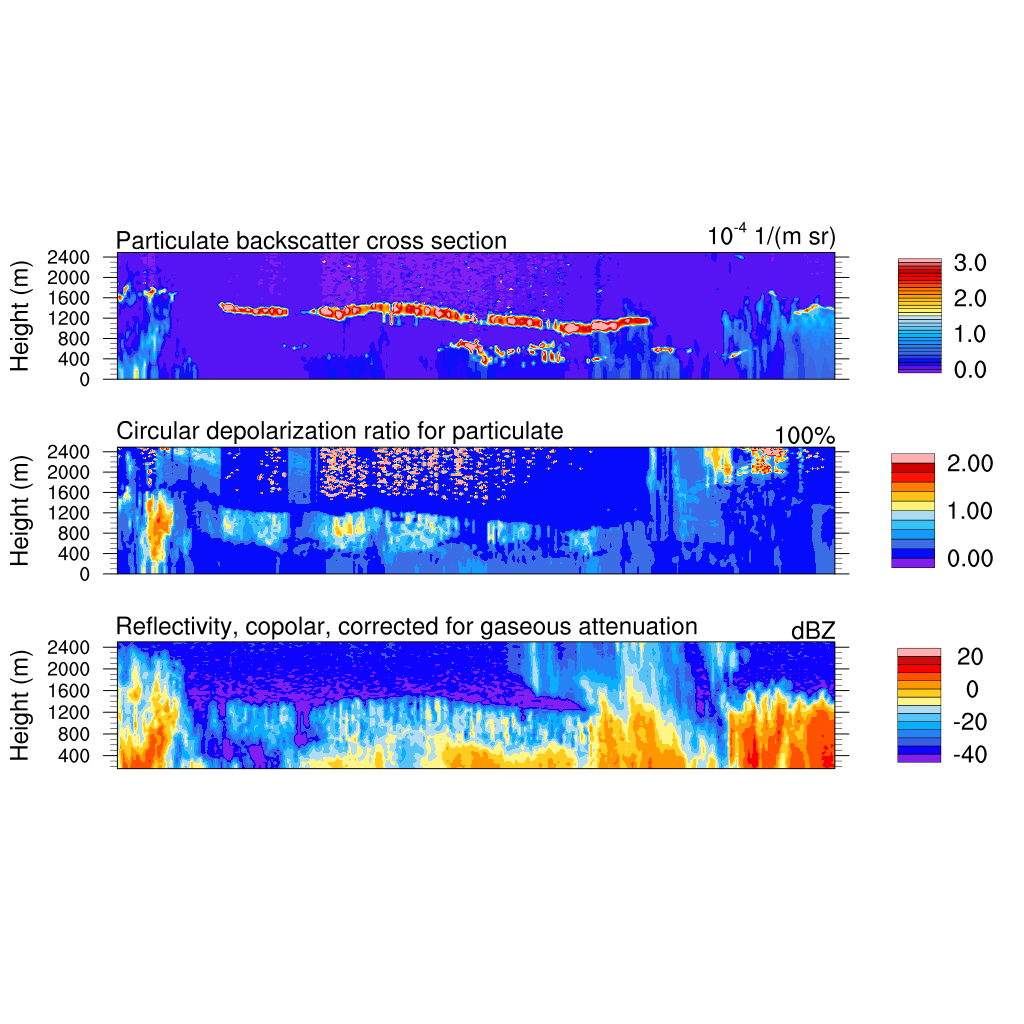 Different initial conditionVariable: Snow
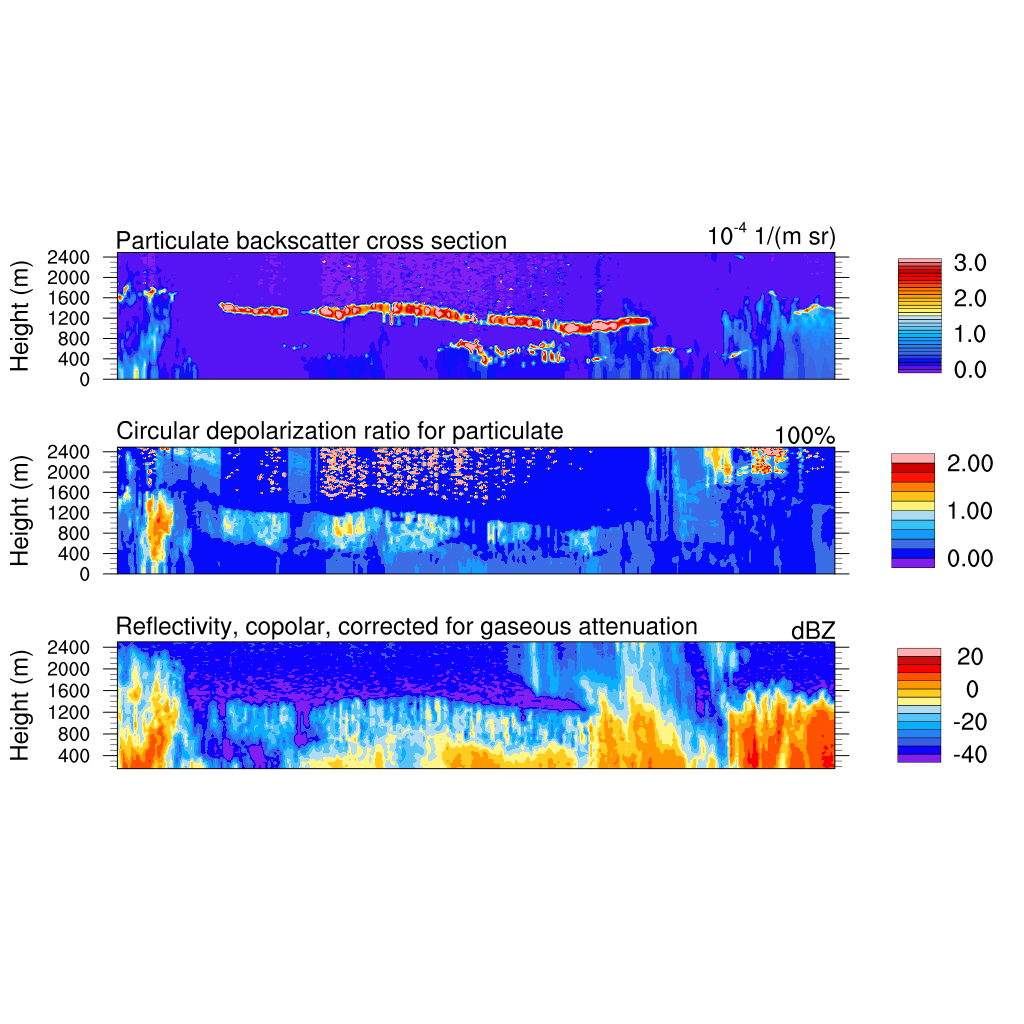 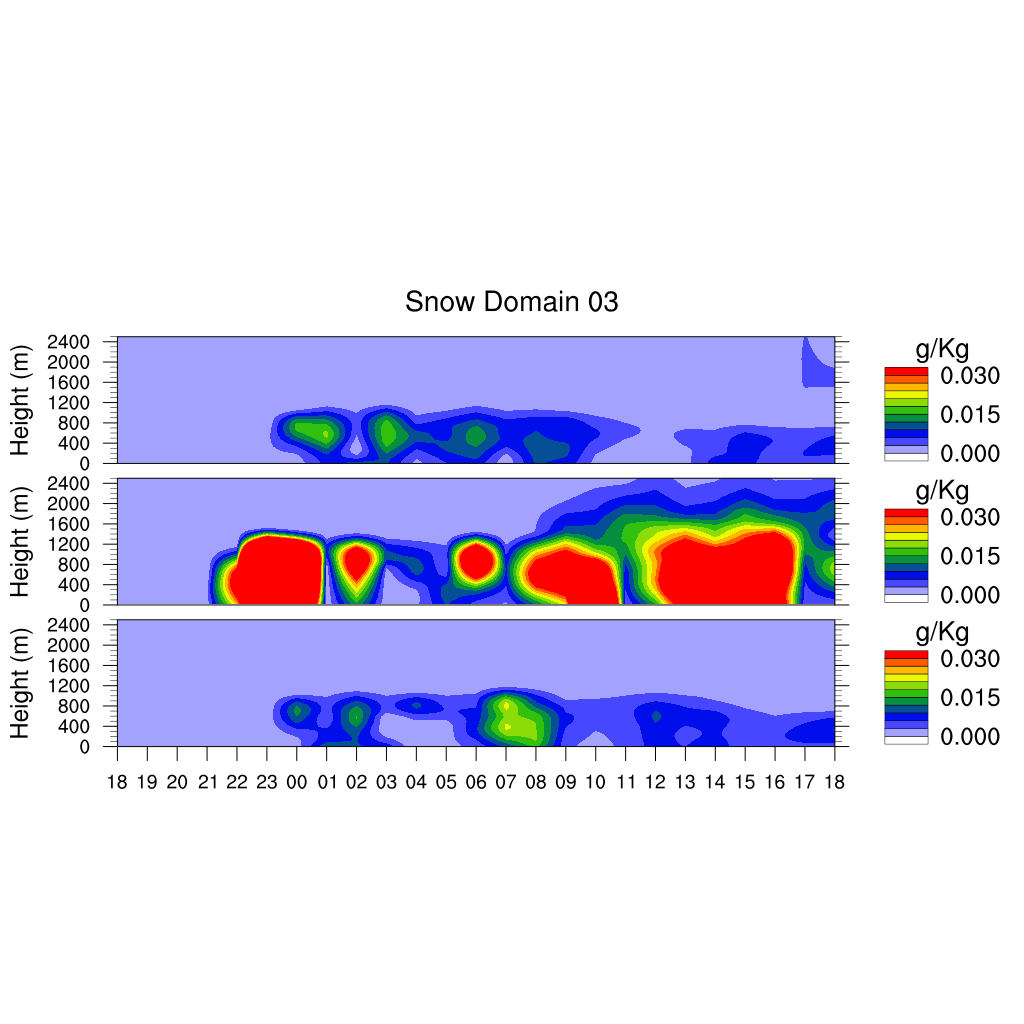 FNL 18Z
ECMWF 18Z
FNL+ECMWF 18Z
(Z)
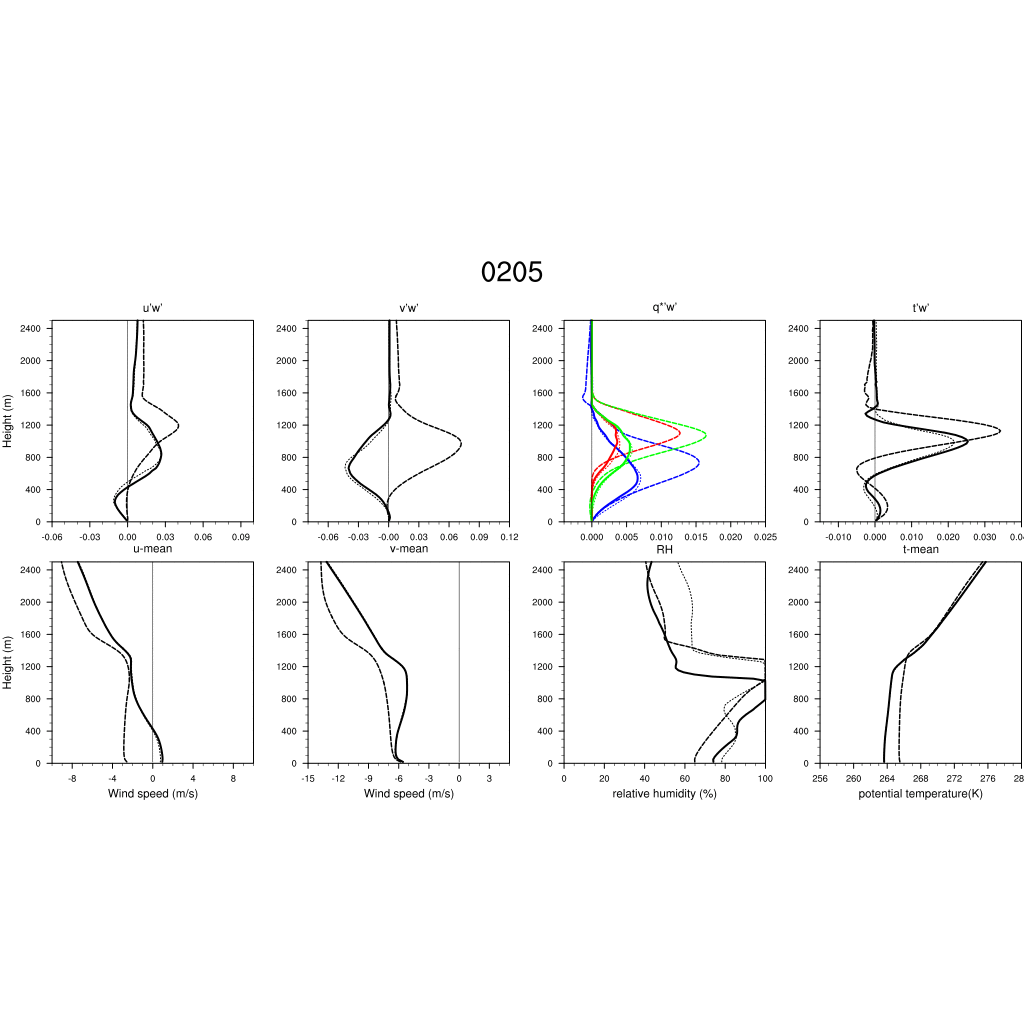 Simulation
FNL 
ECMWF 
FNL+ECMWF 
water vapor
cloud water
hydrometeor
Different initial condition - Momentum flux in domain 3
05Z-10Z: Multiple cloud layers
U-wind
V-wind
Sounding 06Z
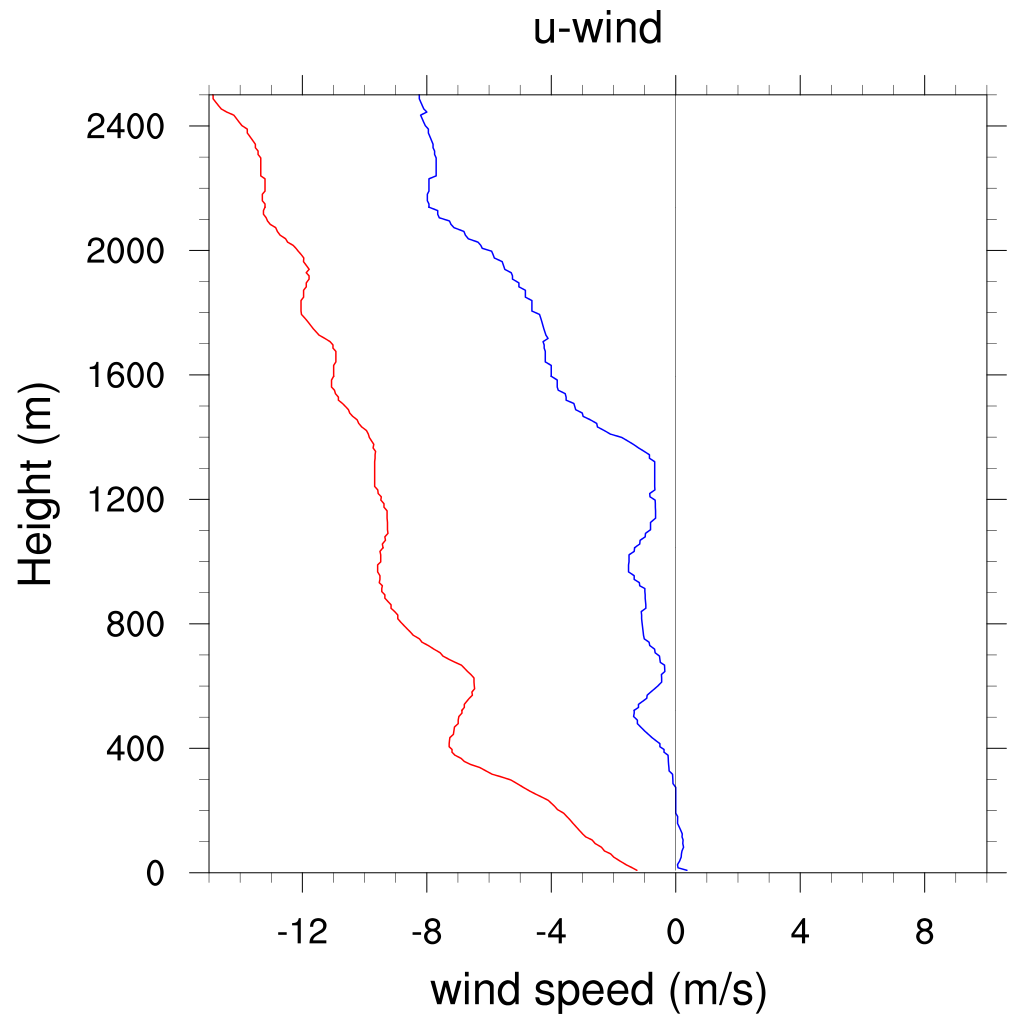 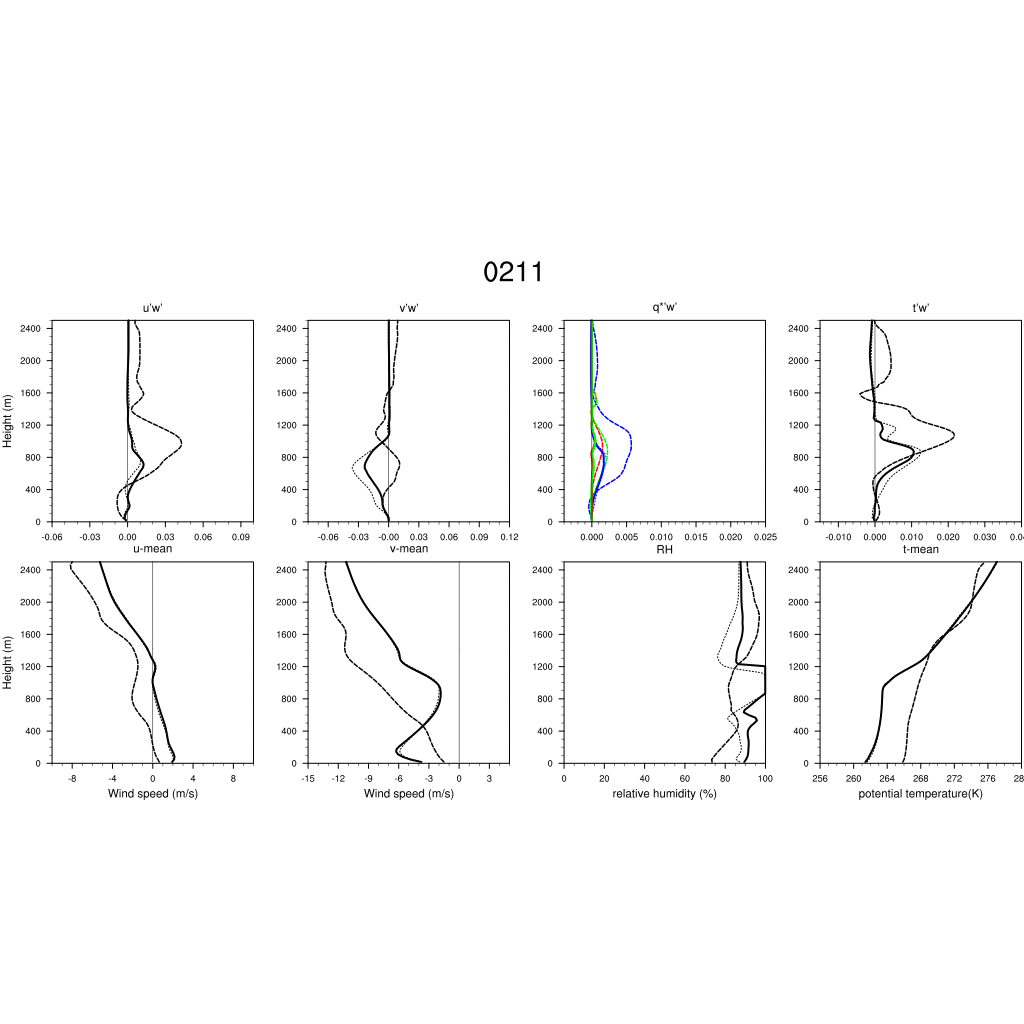 Simulation
FNL 
ECMWF 
FNL+ECMWF 
water vapor
cloud water
hydrometeor
Different initial condition - Momentum flux in domain 3
11Z-14Z: Frontal system
U-wind
V-wind
Sounding 12Z
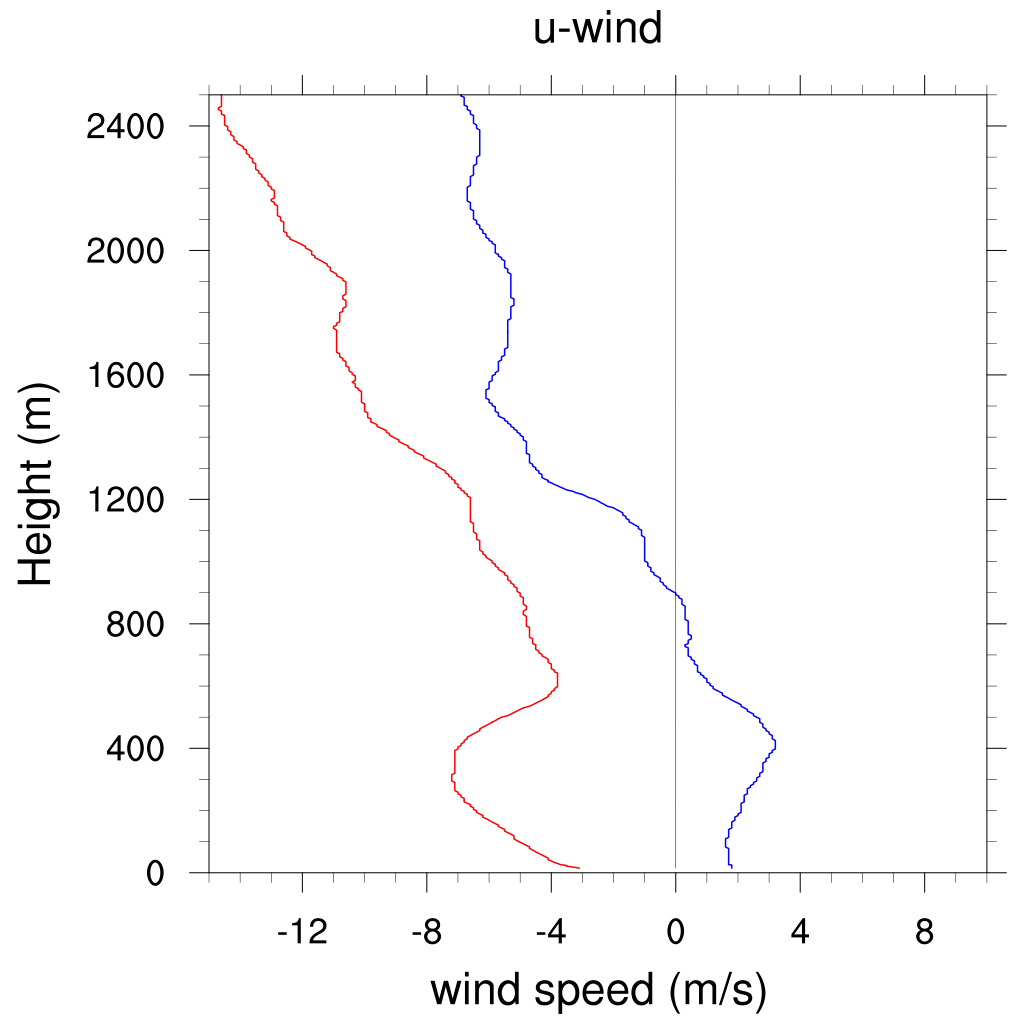 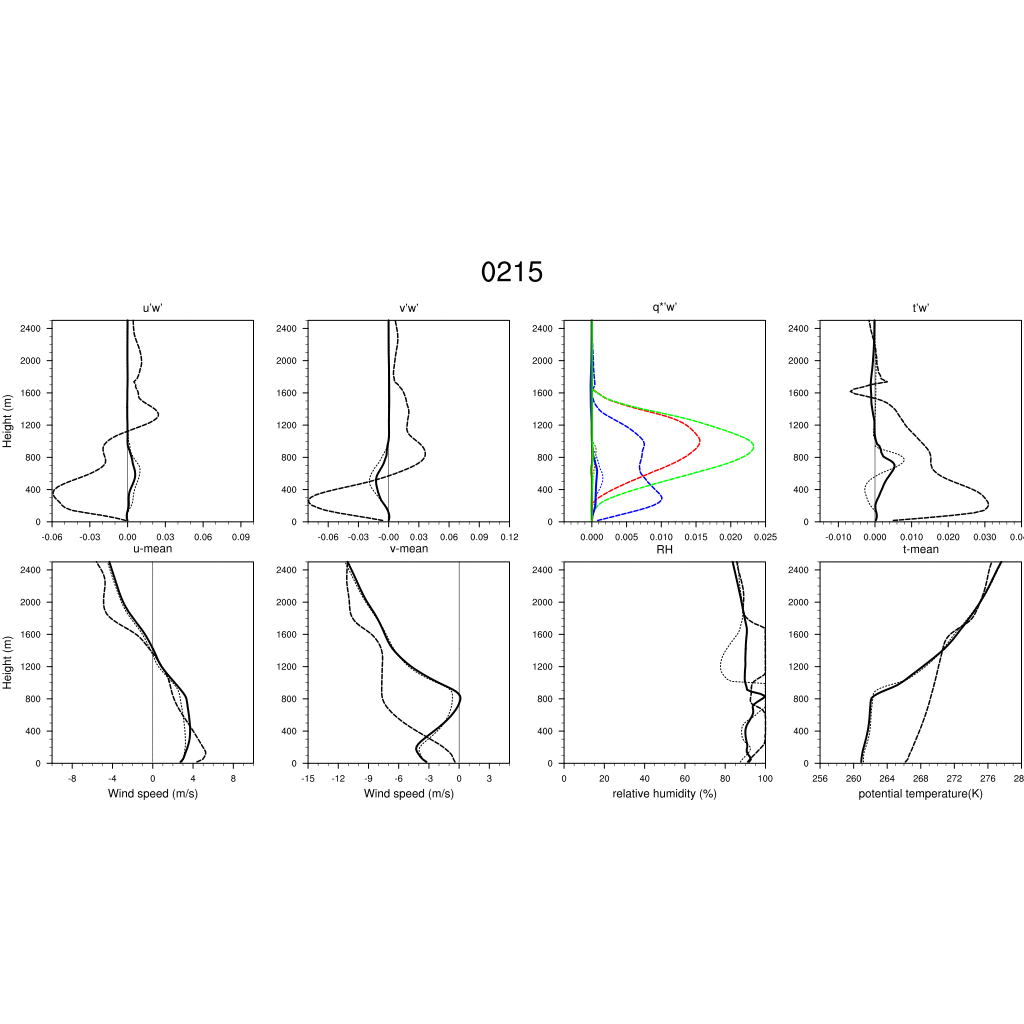 Simulation
FNL 
ECMWF 
FNL+ECMWF 
water vapor
cloud water
hydrometeor
Different initial condition - Momentum flux in domain 3
15Z-18Z: Precipitation
U-wind
V-wind
Sounding 18Z
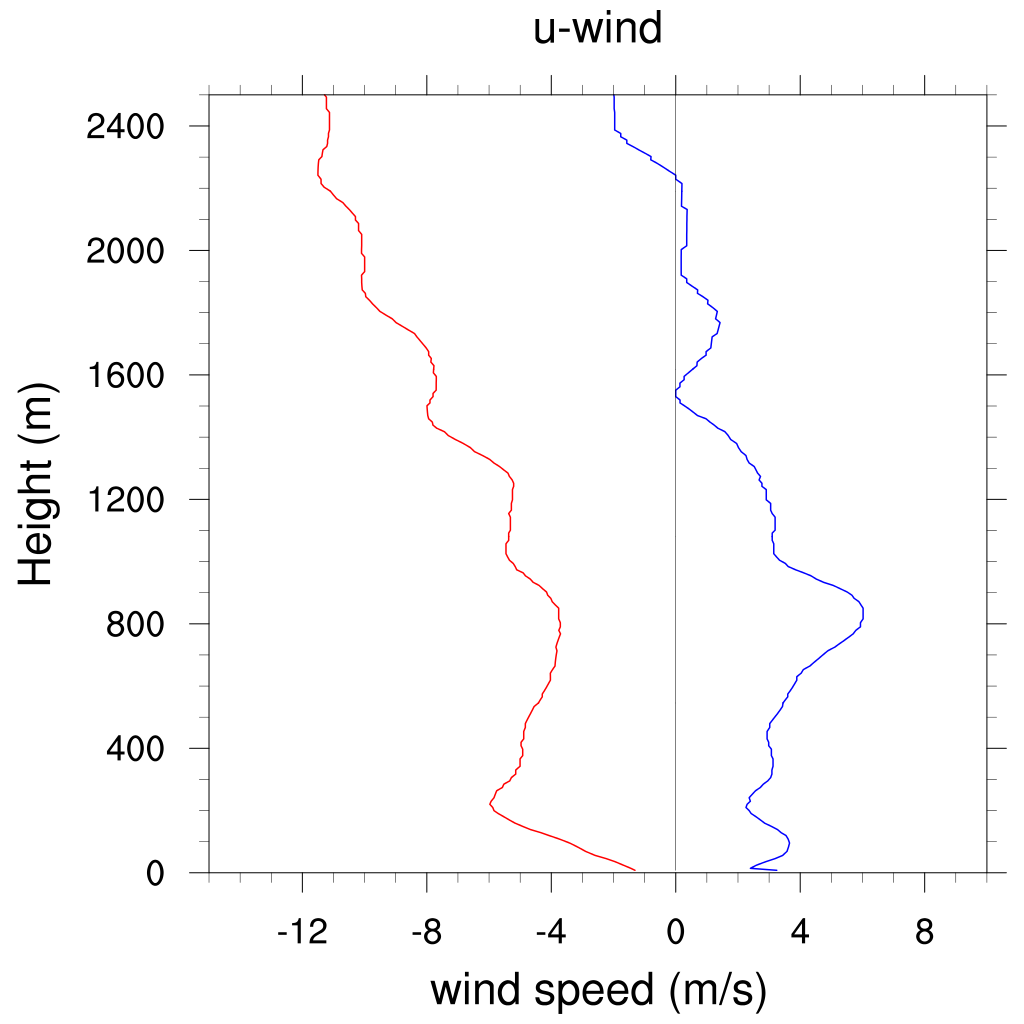 Simulation
Parameterized and LES
Variable: Cloud water
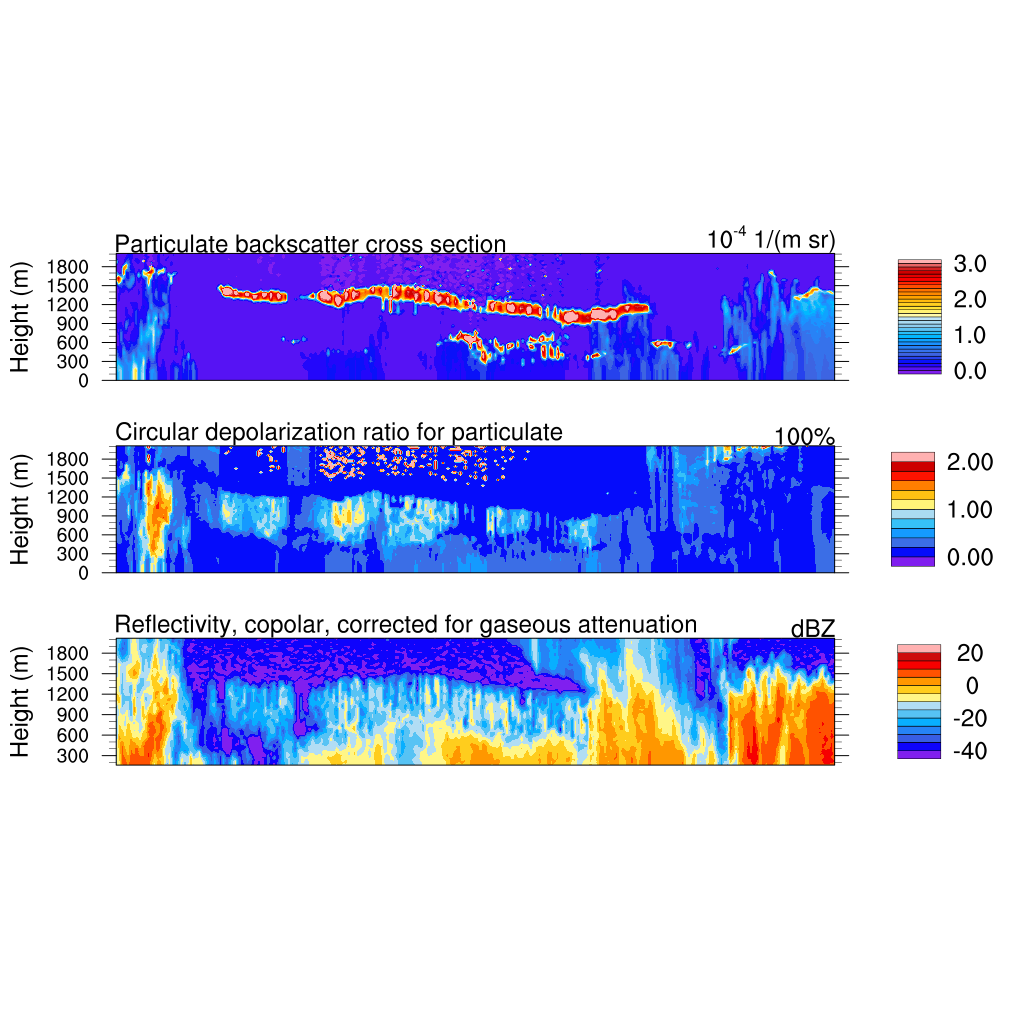 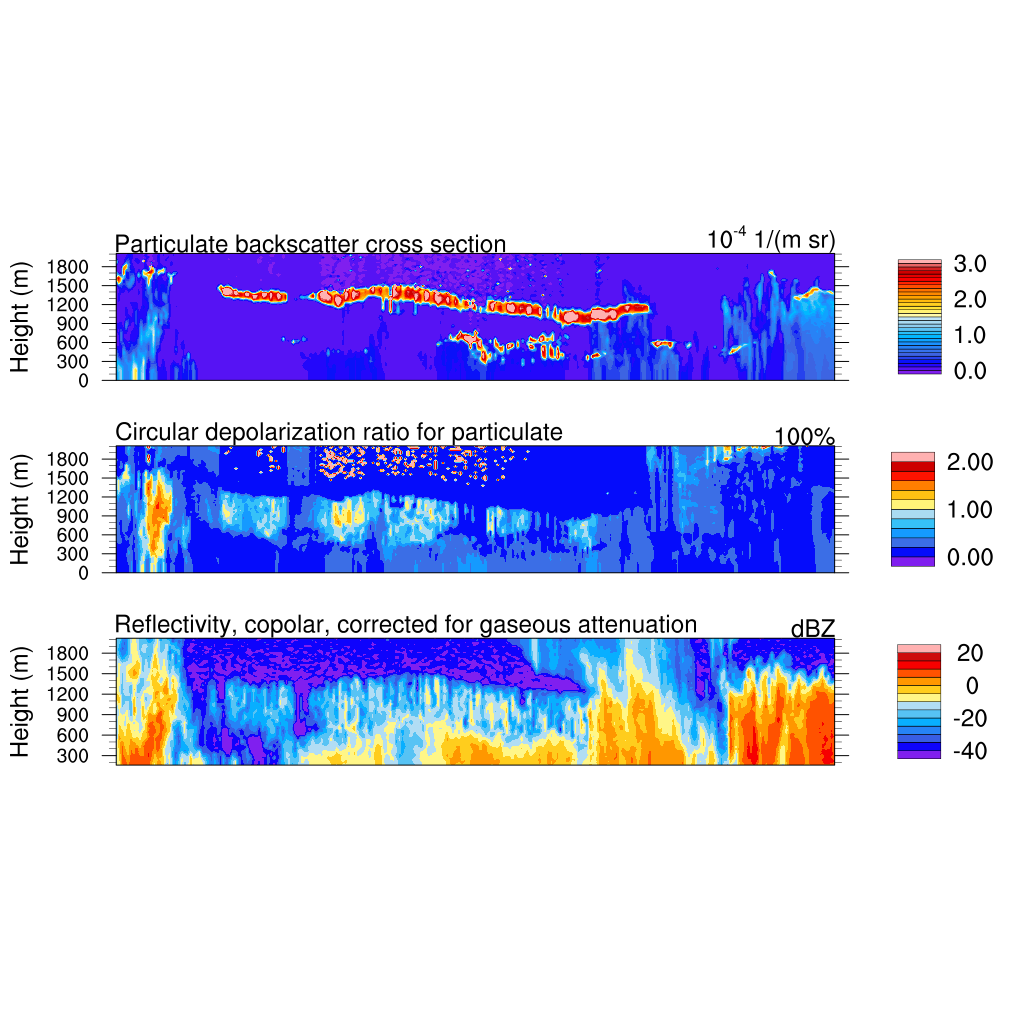 00Z 02 May
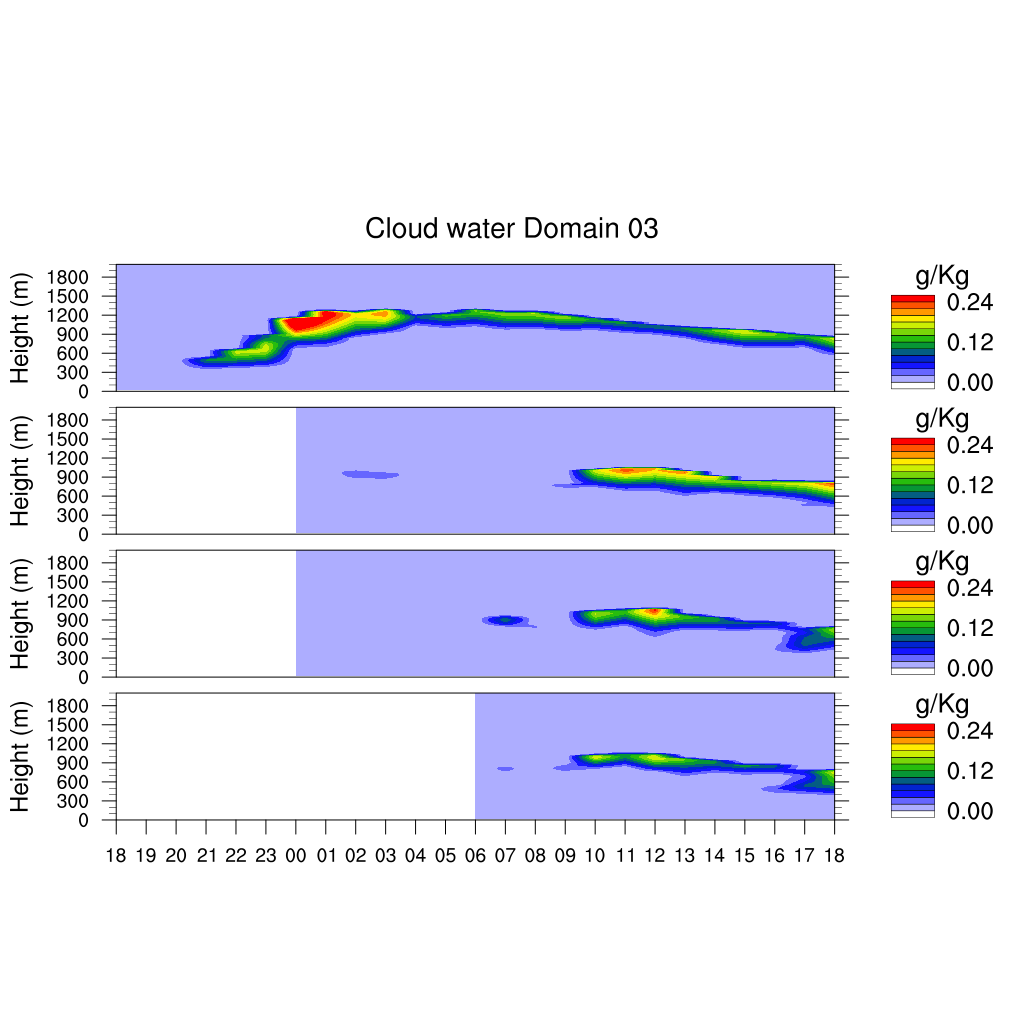 06 02 May 
LES d04
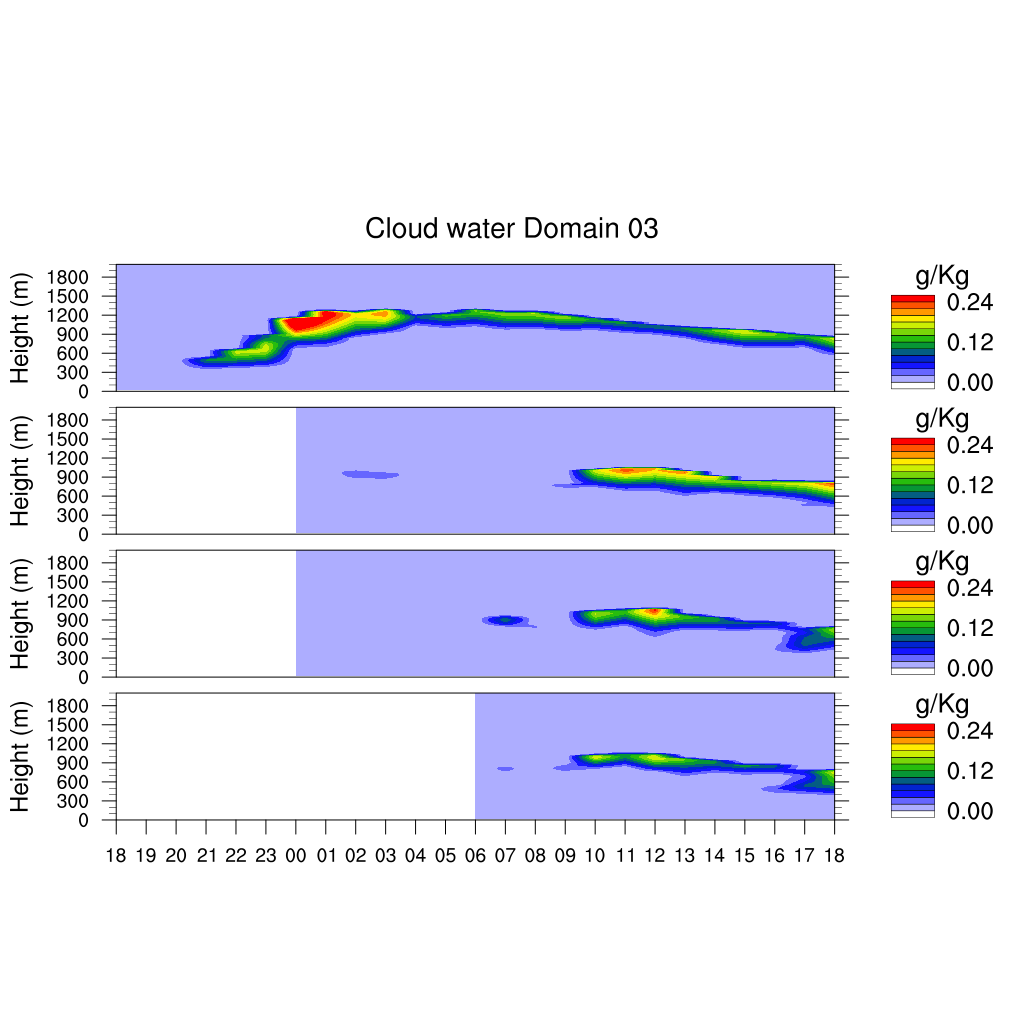 Simulation
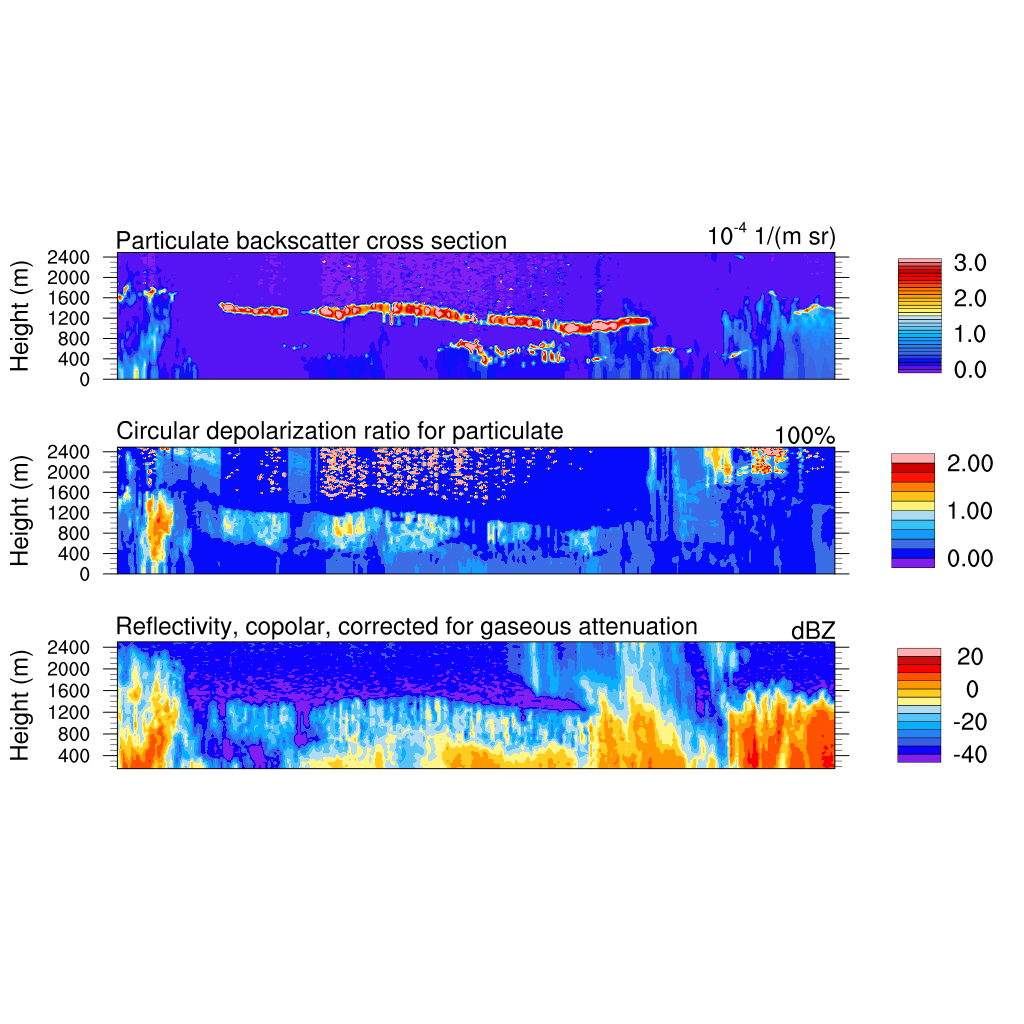 Parameterized and LES
Variable: Cloud ice
00Z 02 May
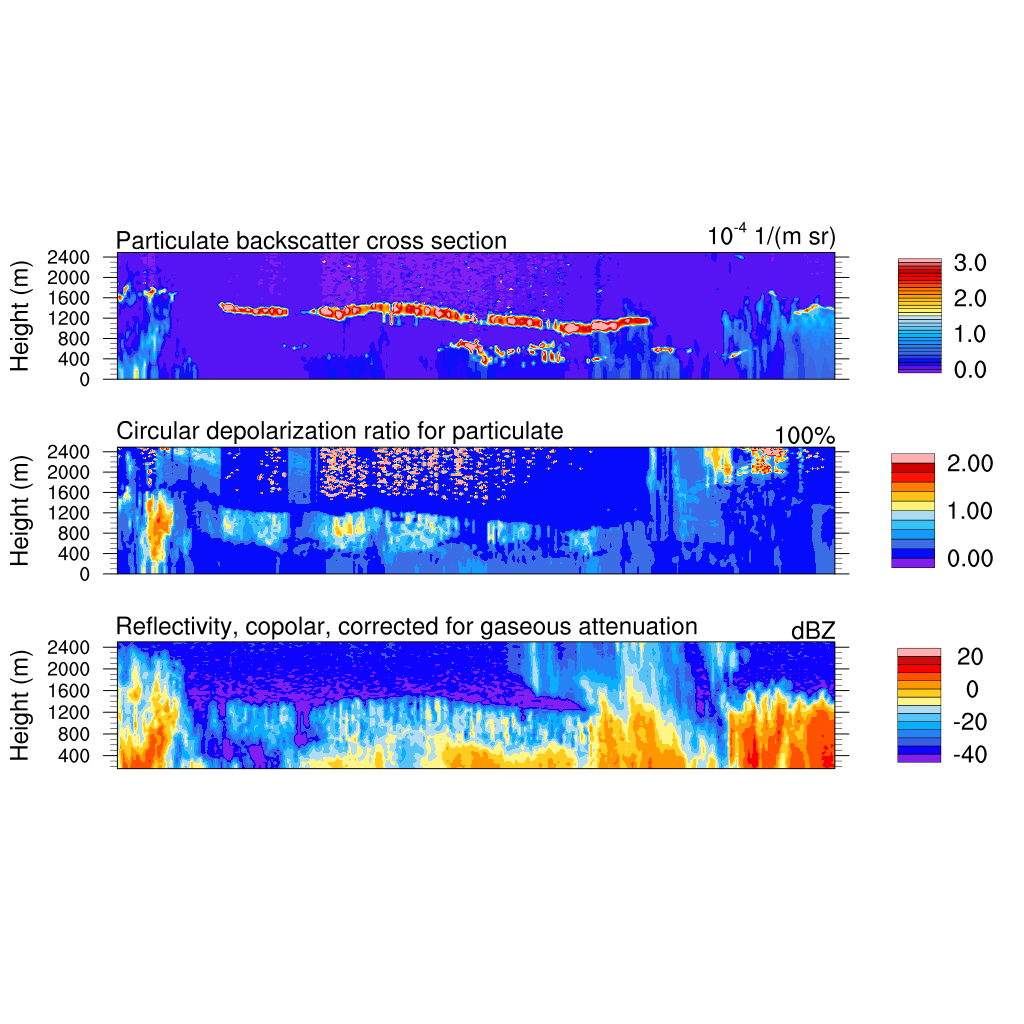 06 02 May 
LES d04
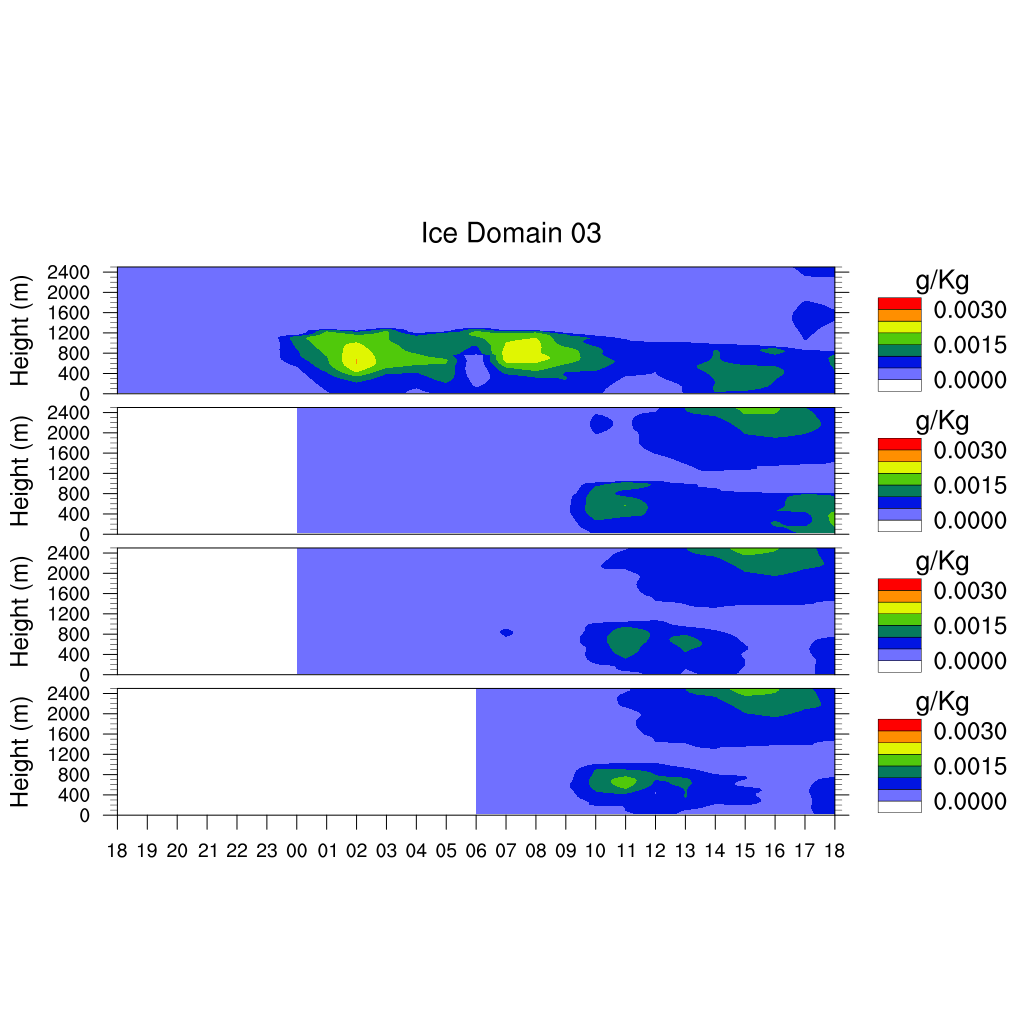 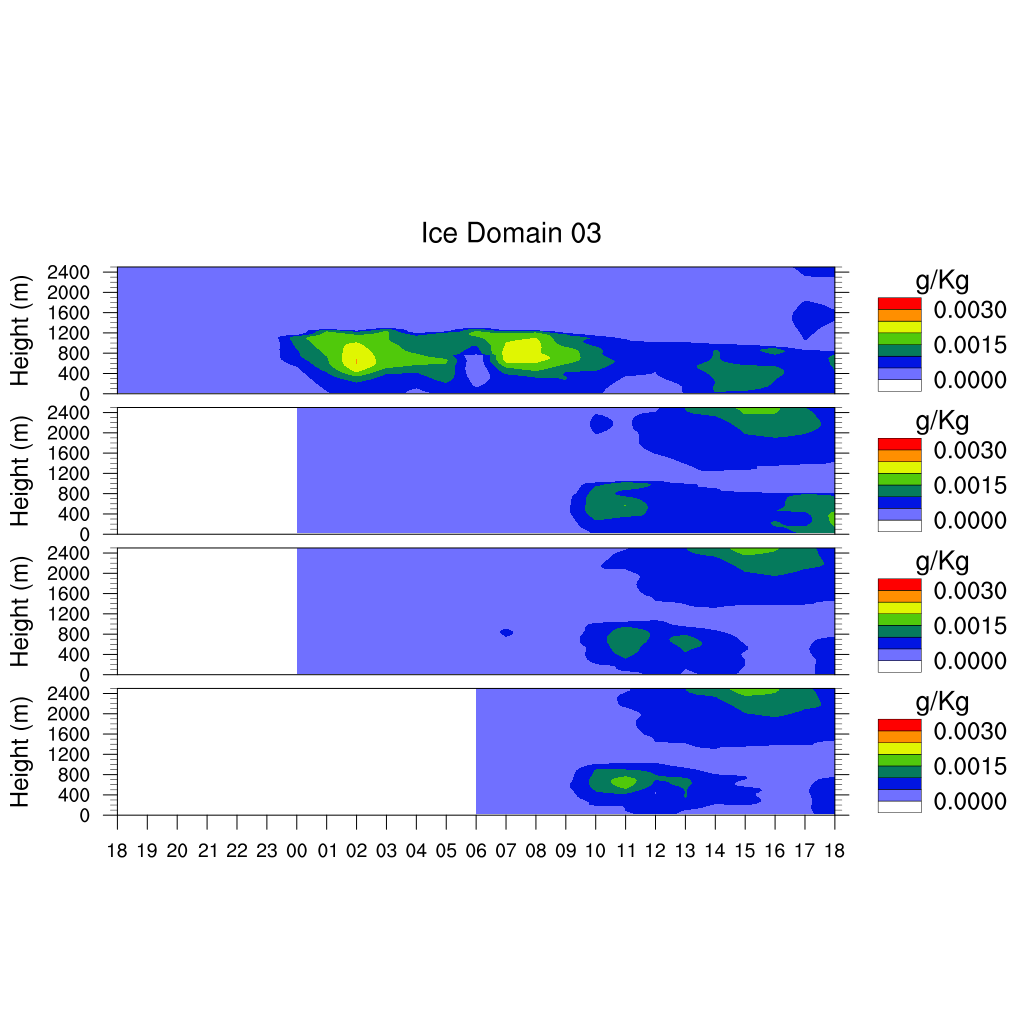 Simulation
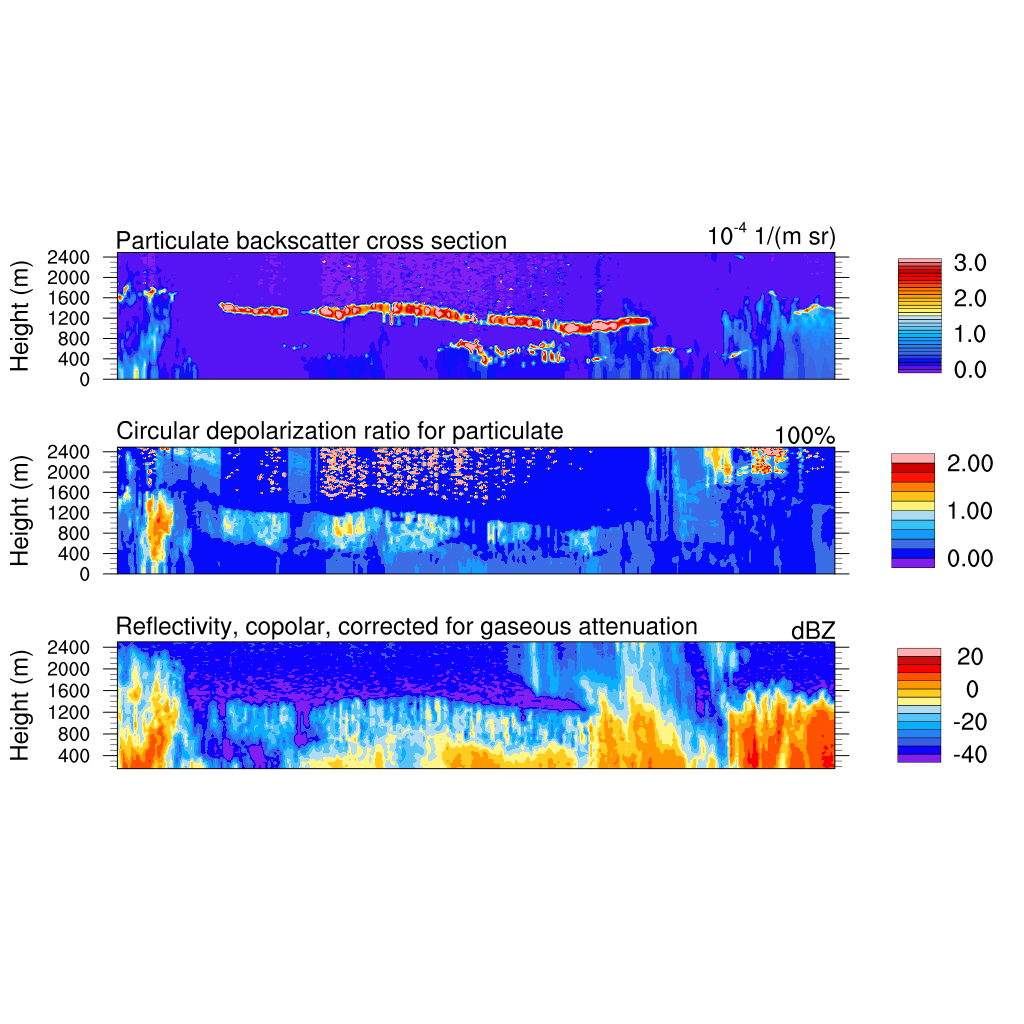 Parameterized and LES
Variable: Snow
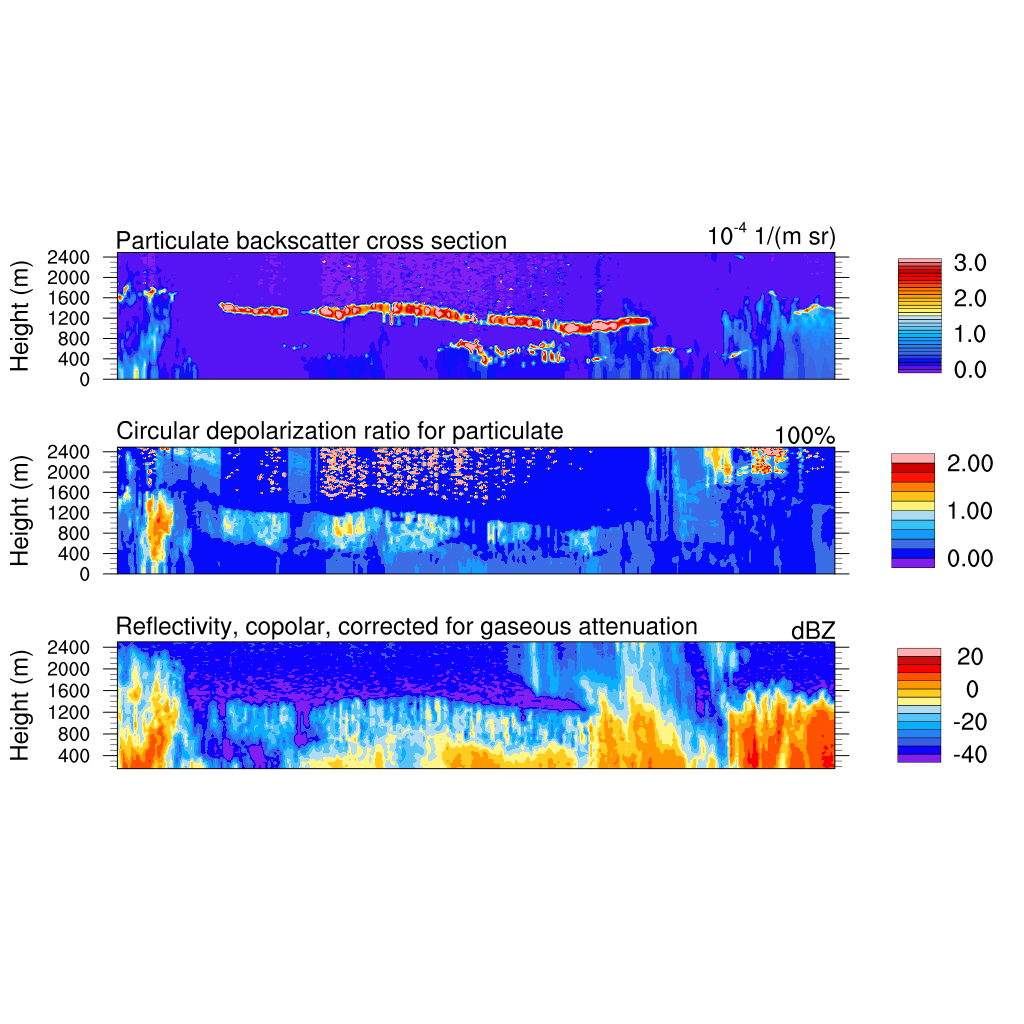 00Z 02 May
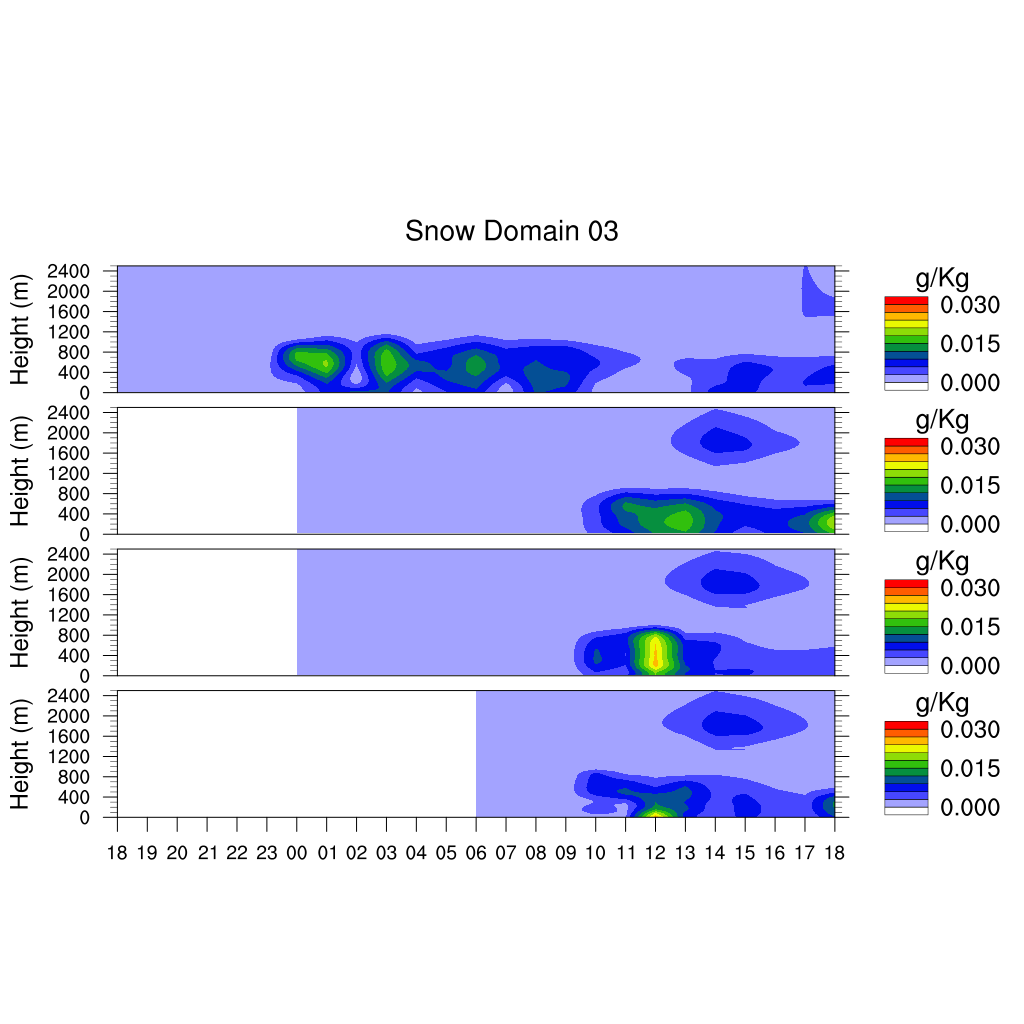 06 02 May 
LES d04
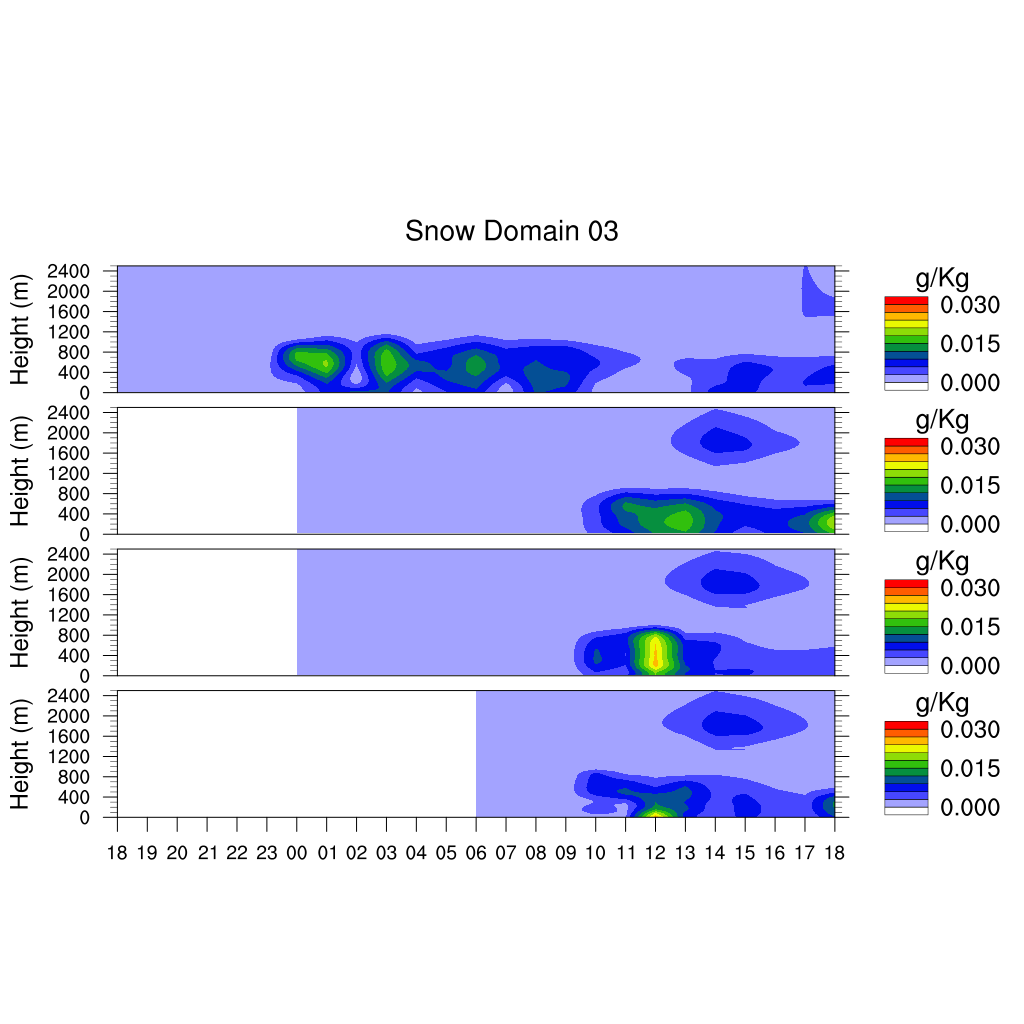 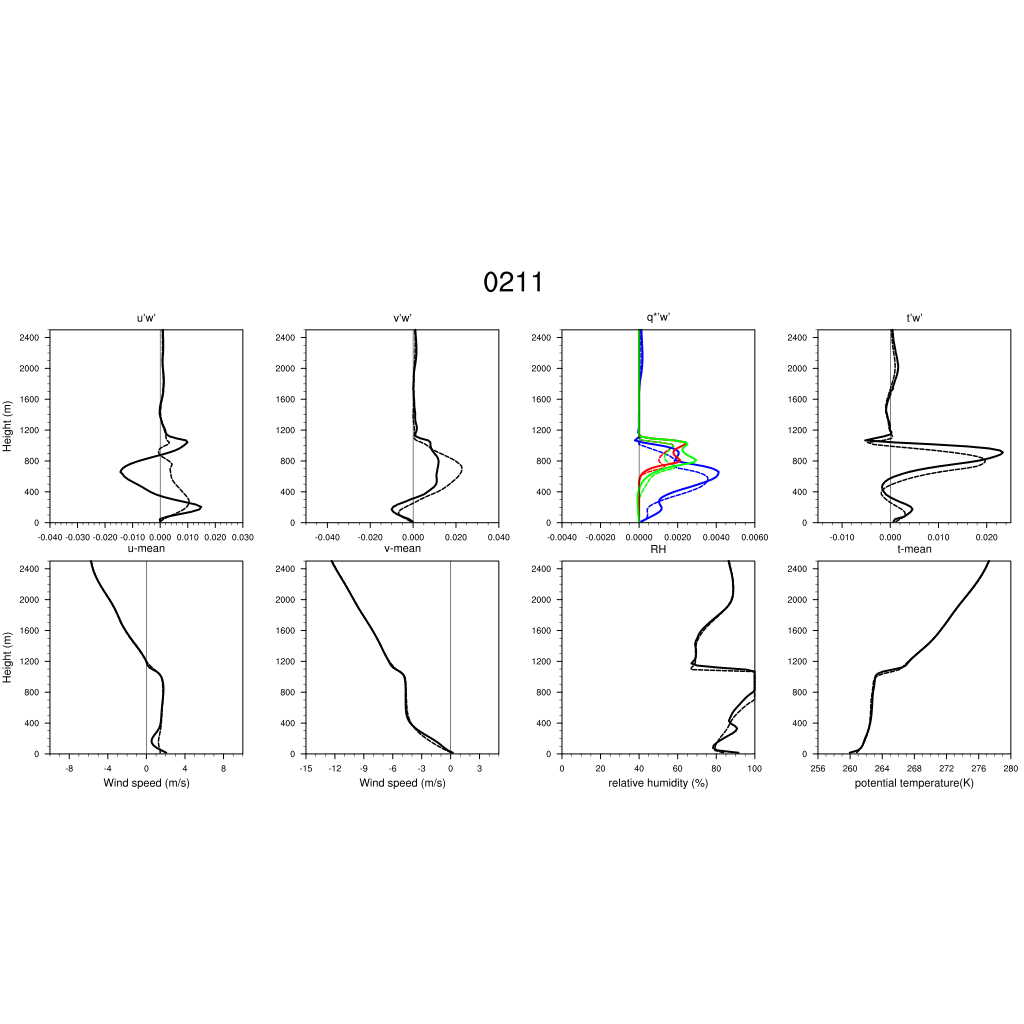 Simulation
param.
LES
water vapor
cloud water
hydrometeor
Parameterized and LES - Momentum flux in domain 4
11Z-14Z: Frontal system
U-wind
V-wind
Sounding 12Z
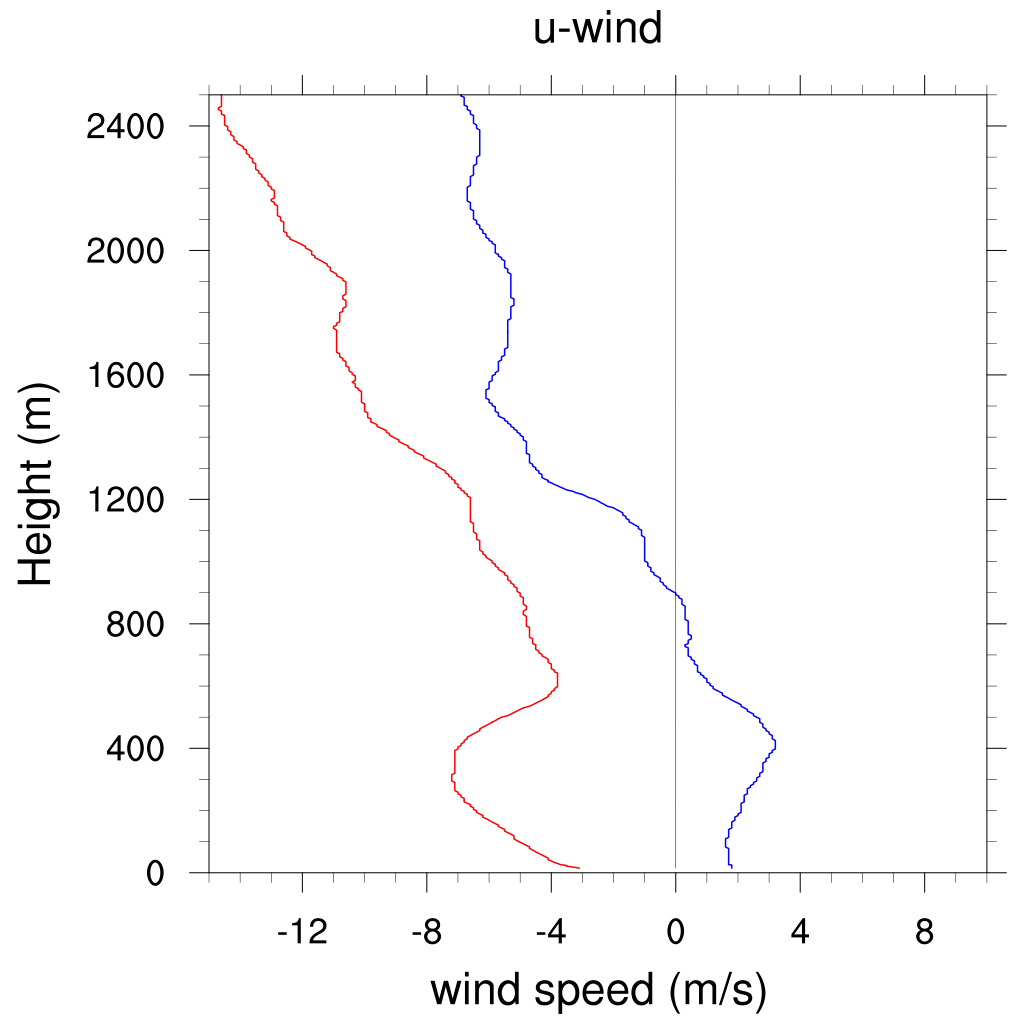 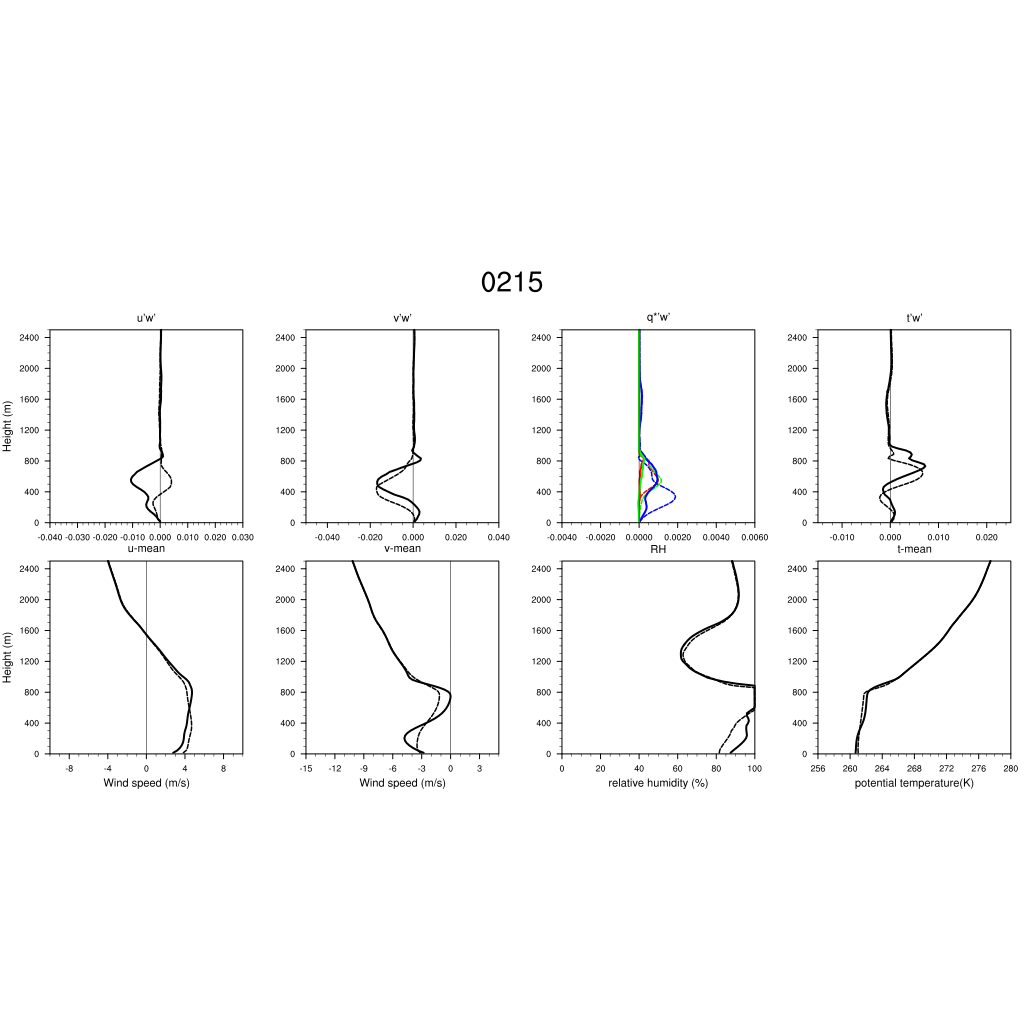 Simulation
param.
LES
water vapor
cloud water
hydrometeor
Parameterized and LES - Momentum flux in domain 4
15Z-18Z: Precipitation
U-wind
V-wind
Sounding 18Z
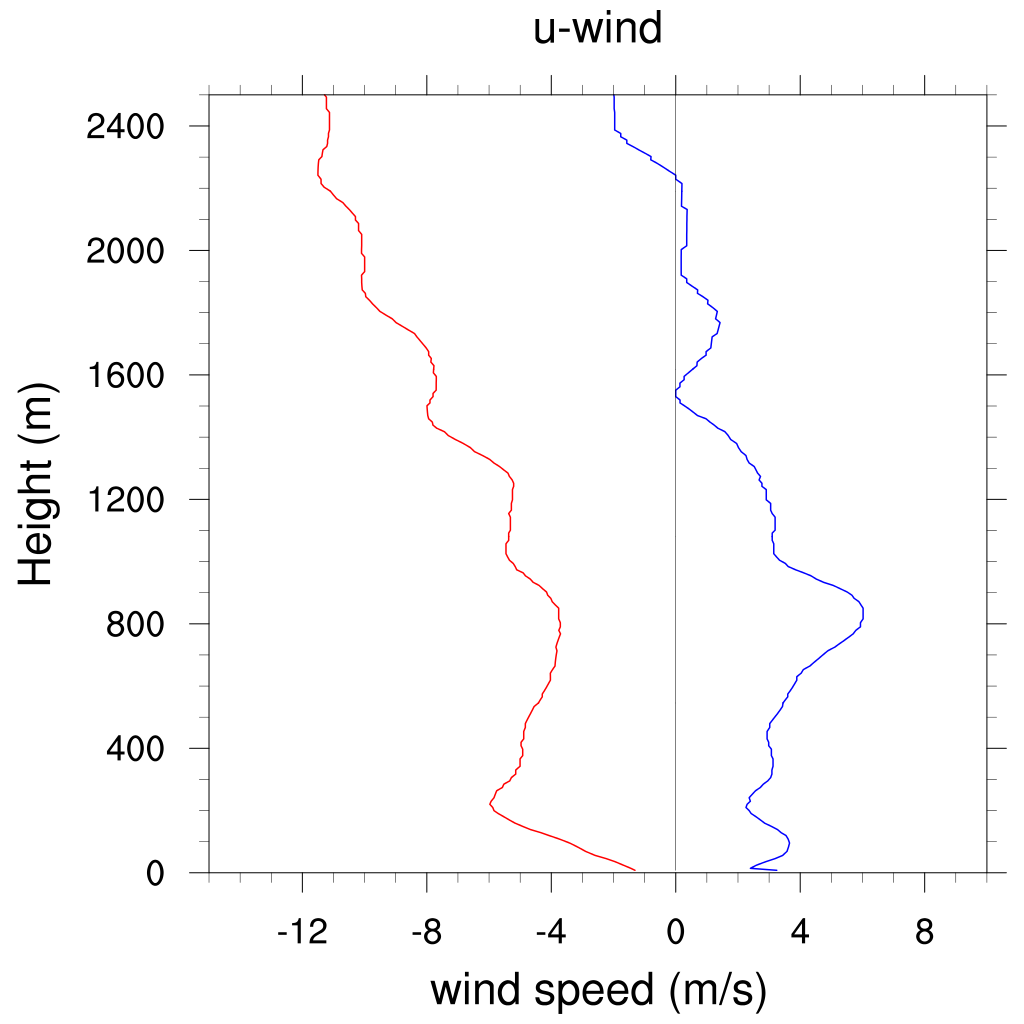 Conclusions
In the initial condition experiments, the FNL run provides a better synoptic wind field that matches the observed advection better, but didn't drive the formation of clouds and snow well because of insufficient water vapor. ECMWF provides more water vapor that forms a thicker cloud layer and got more ice and snow. However, ECMWF provides a poorer environmental wind field near the surface and has a weaker frontal system. The combination of FNL and ECMWF provides a better dynamical and physical structure of AMPS clouds.

With the fine resolution, LES resolves more turbulences directly. In this case, the difference of momentum flux between parameterized simulation and LES is related to the turbulence produced by wind shear. Since water vapor is transferred by turbulence, the LES may help to improve the simulation of the shallow AMPS clouds.
Model setting (vertical layer)
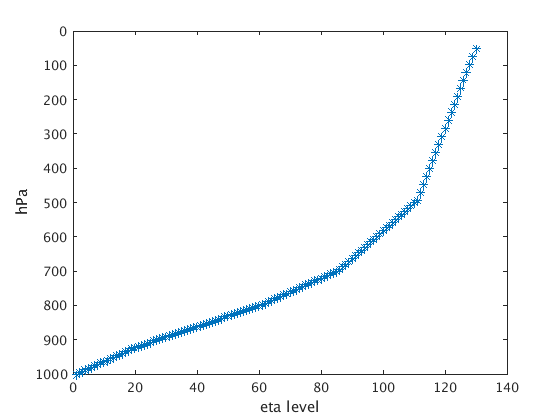 Layer distribution
Pressure and height
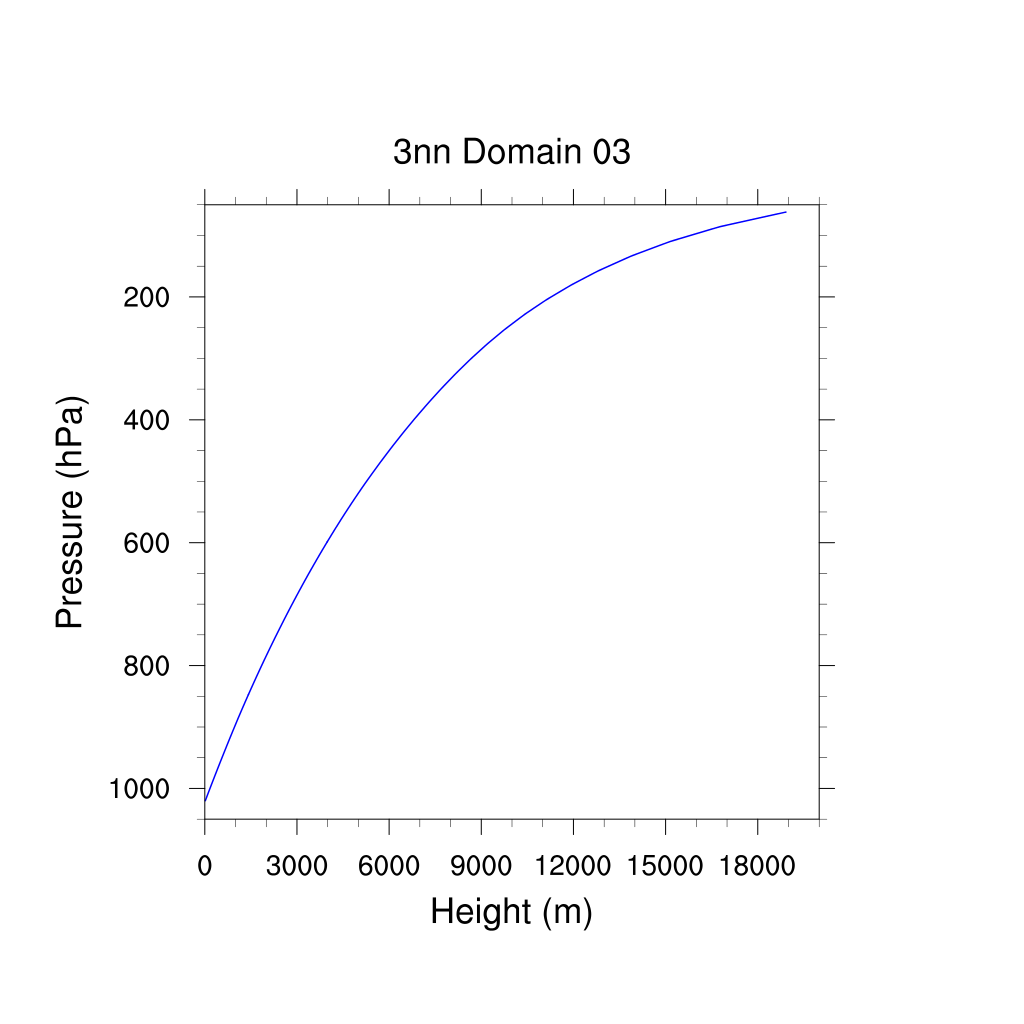 20
25
25
40
20
Case
Time: 
	18Z 1 May -18Z UTC 2 May 2013
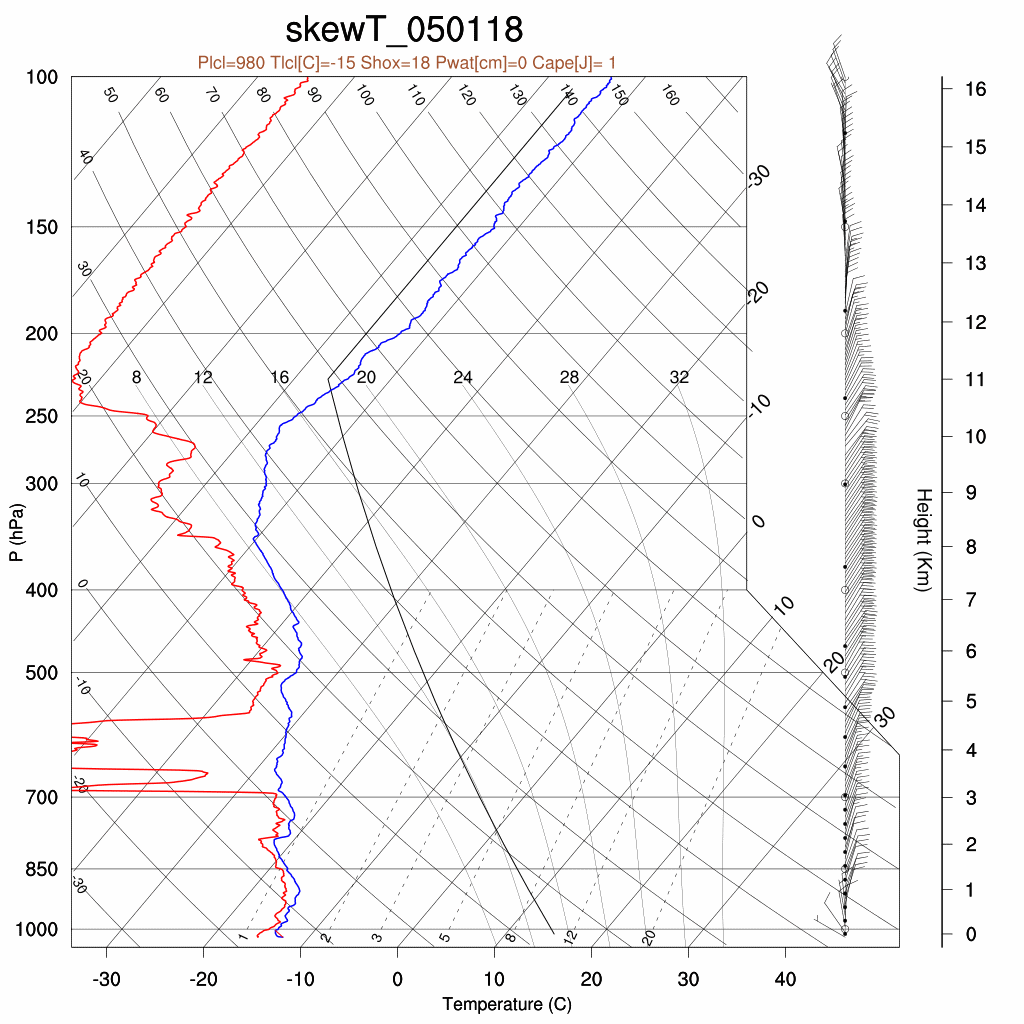 FNL Geopotential Height
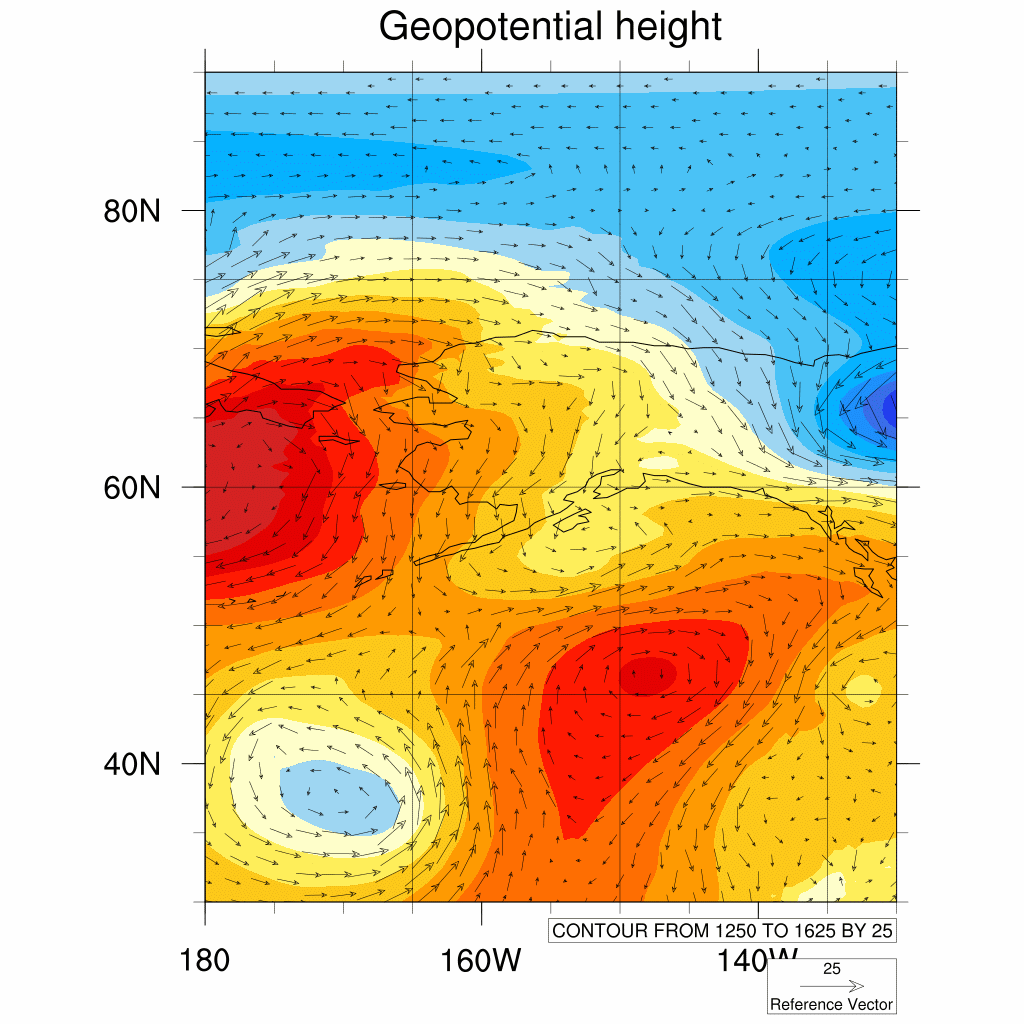 90N
30N
180W
130W
Simulation
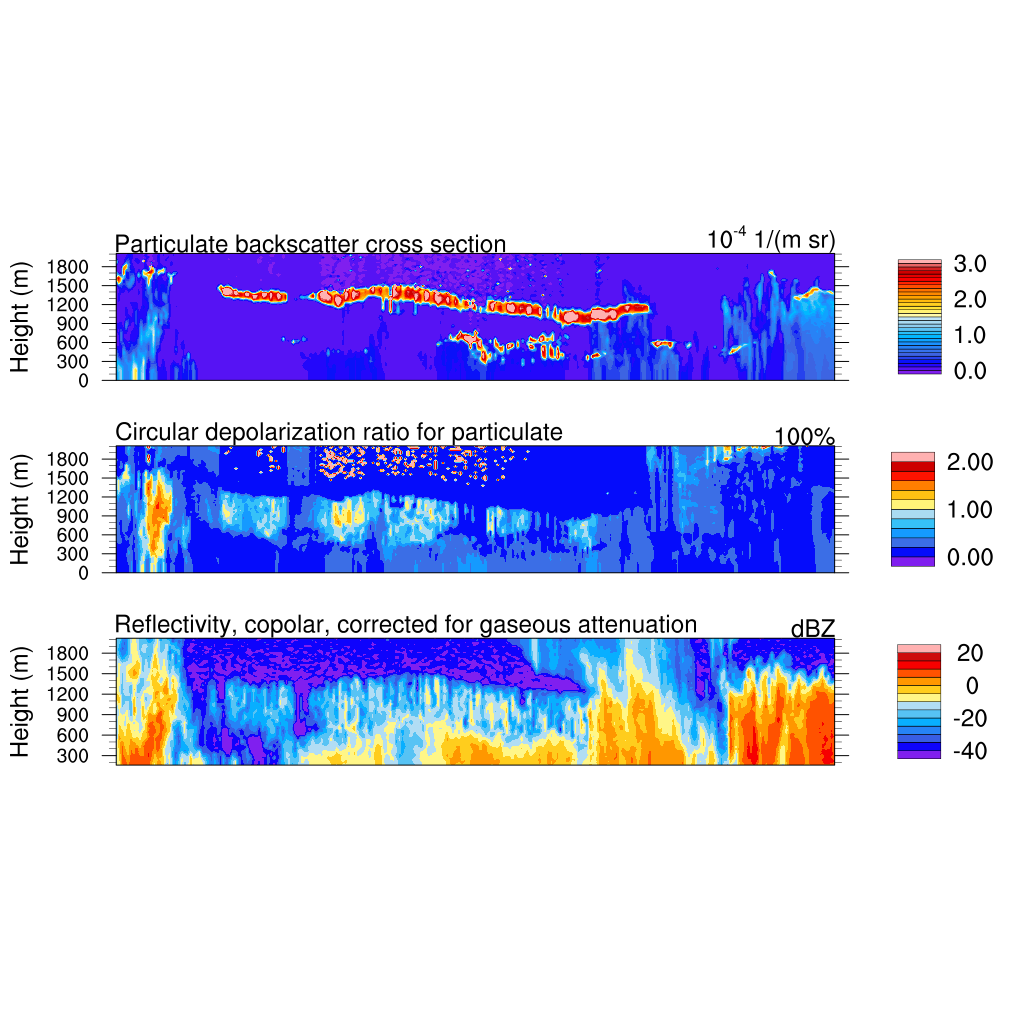 Different initial timeVariable: Cloud water
12Z 01 May
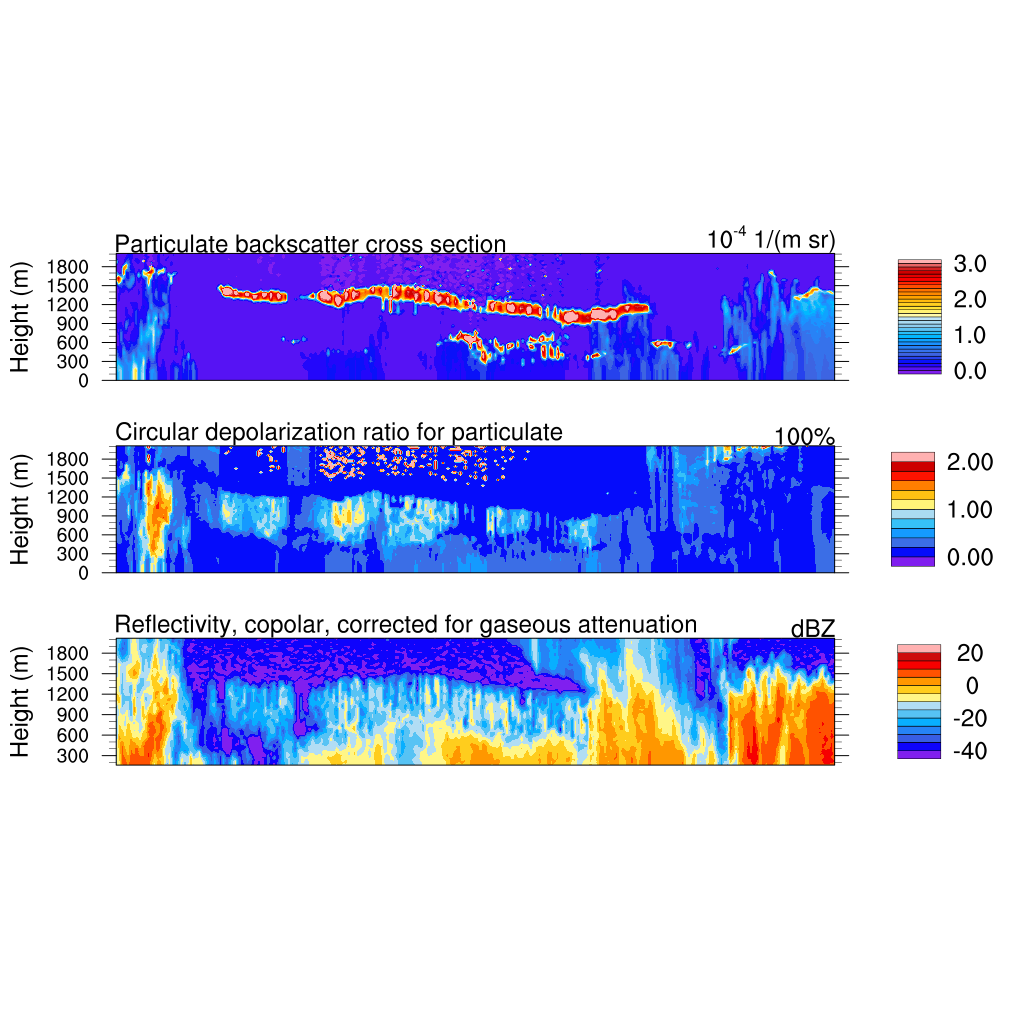 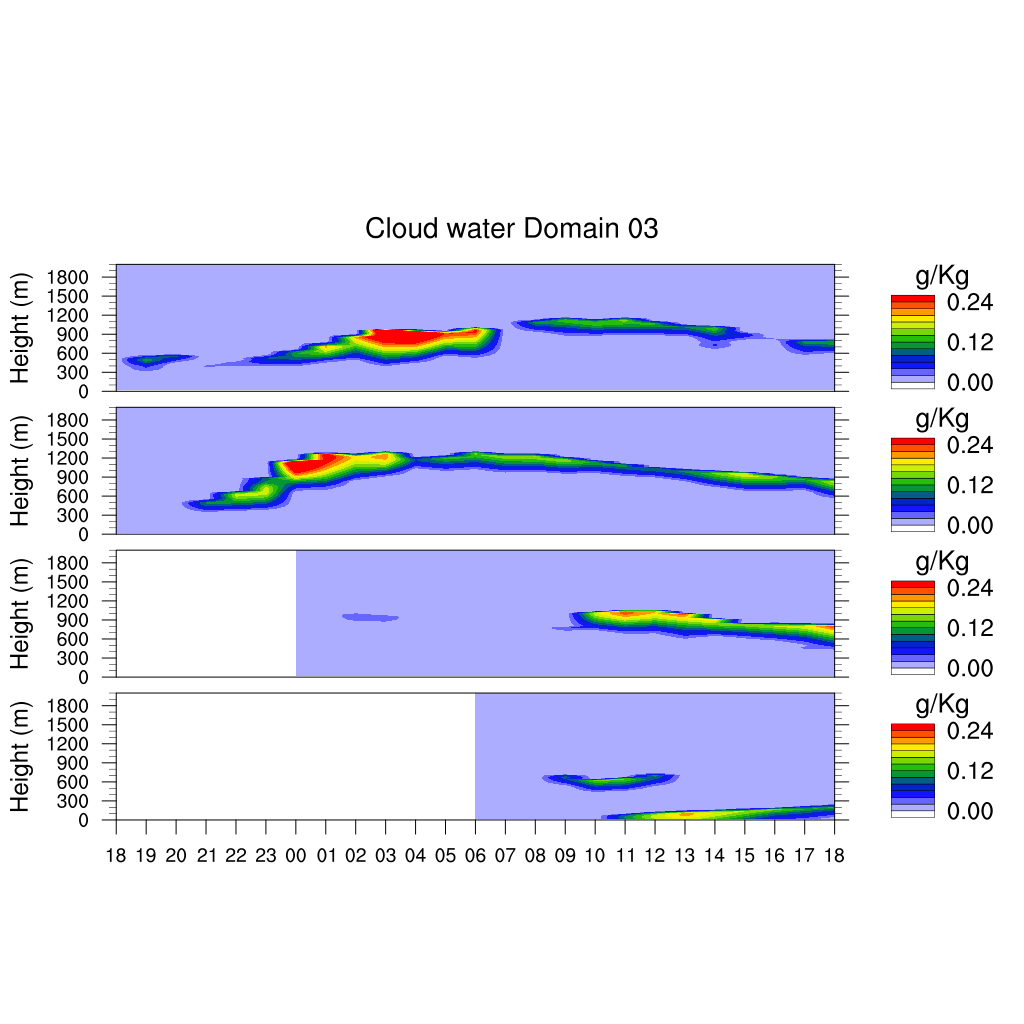 18Z 01 May
00Z 02 May
06 02 May
(Z)
Simulation
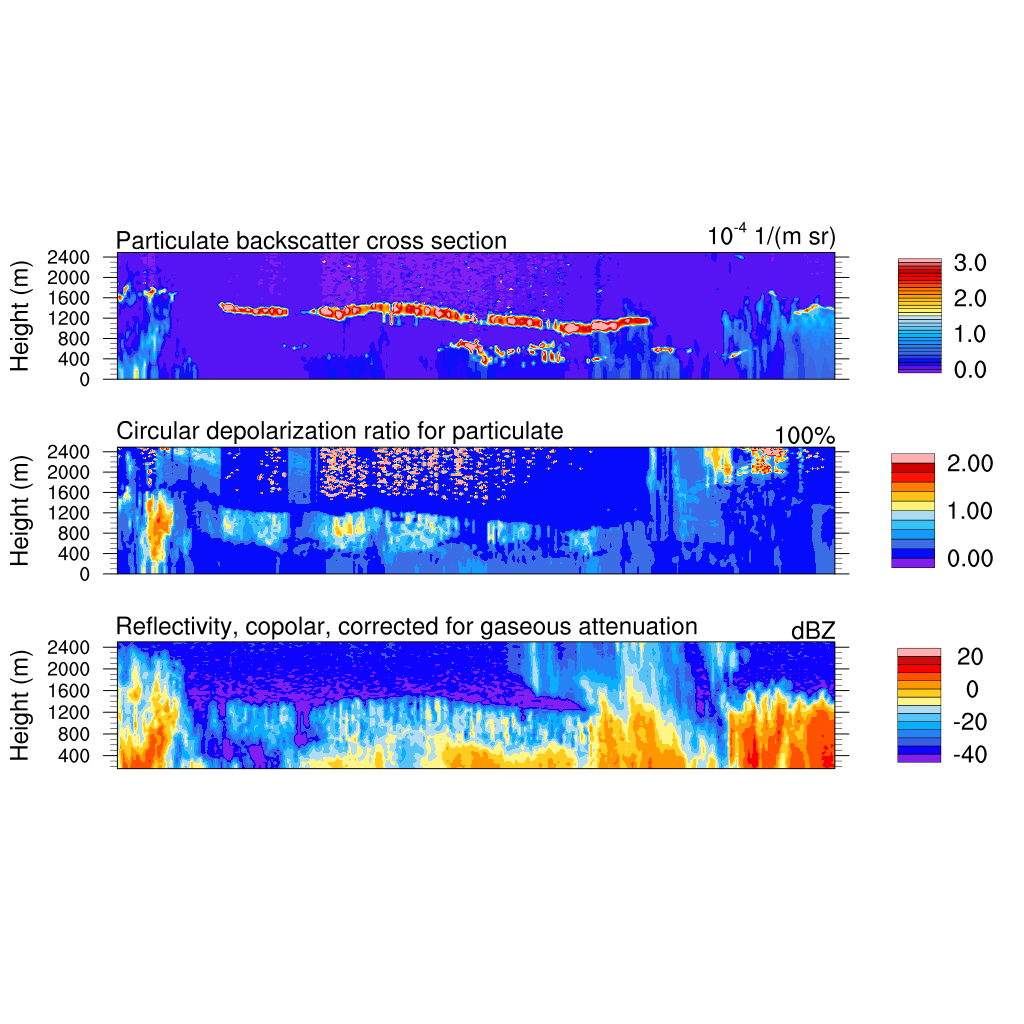 Different initial timeVariable: Cloud ice
12Z 01 May
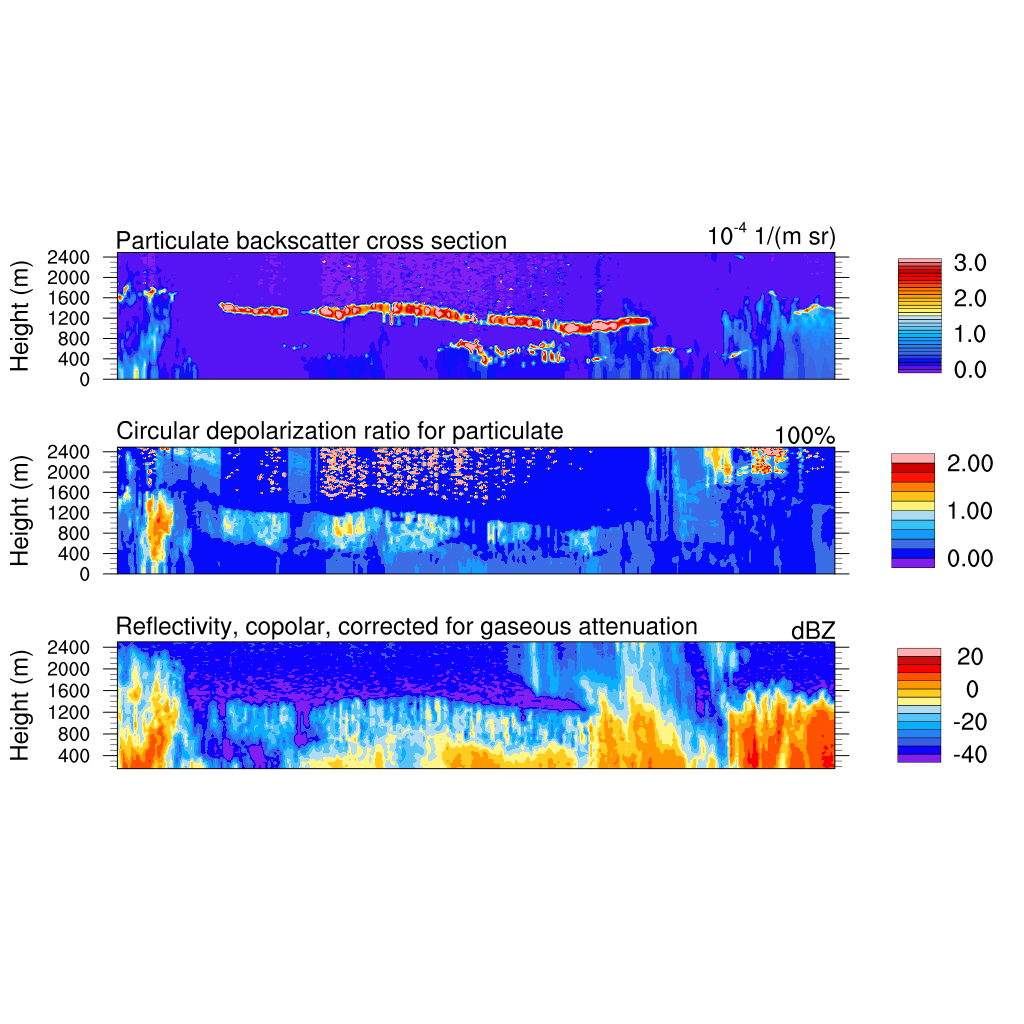 18Z 01 May
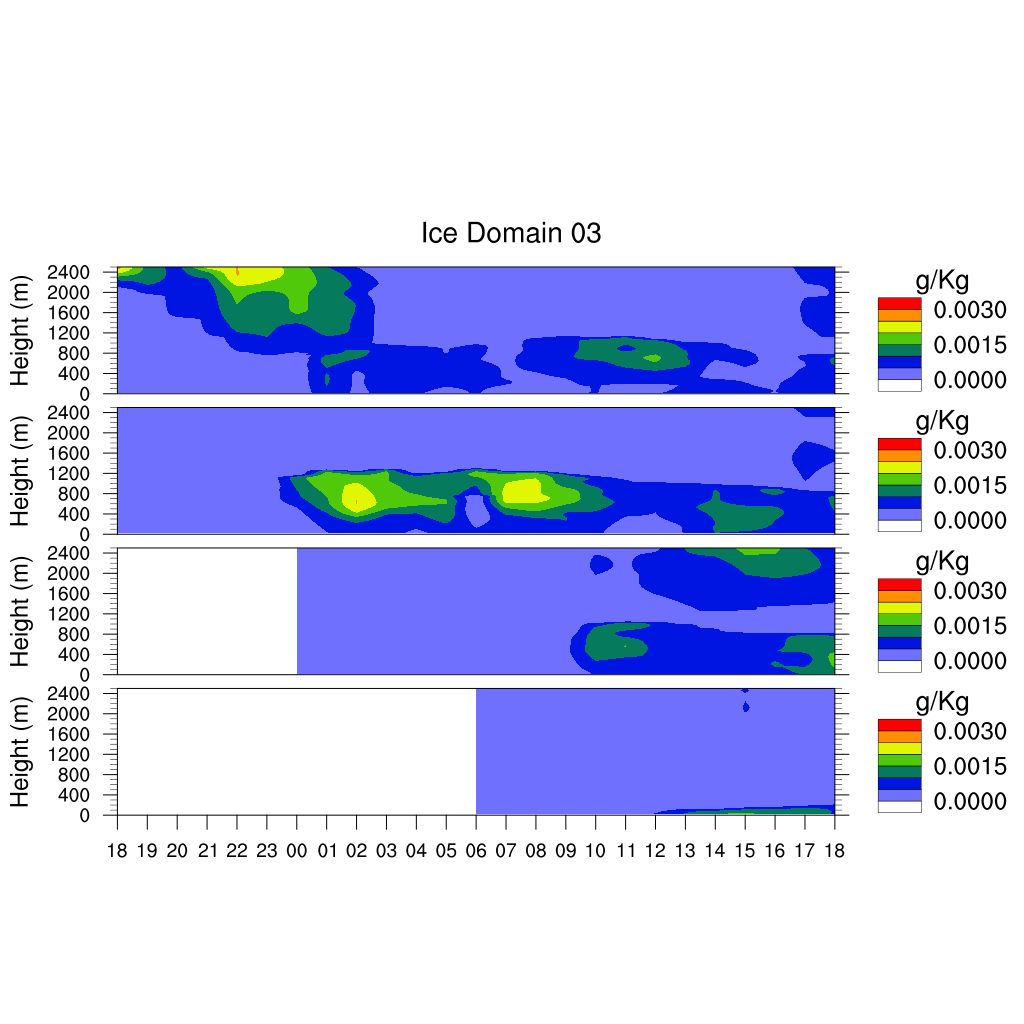 00Z 02 May
06 02 May
(Z)
(Z)
Simulation
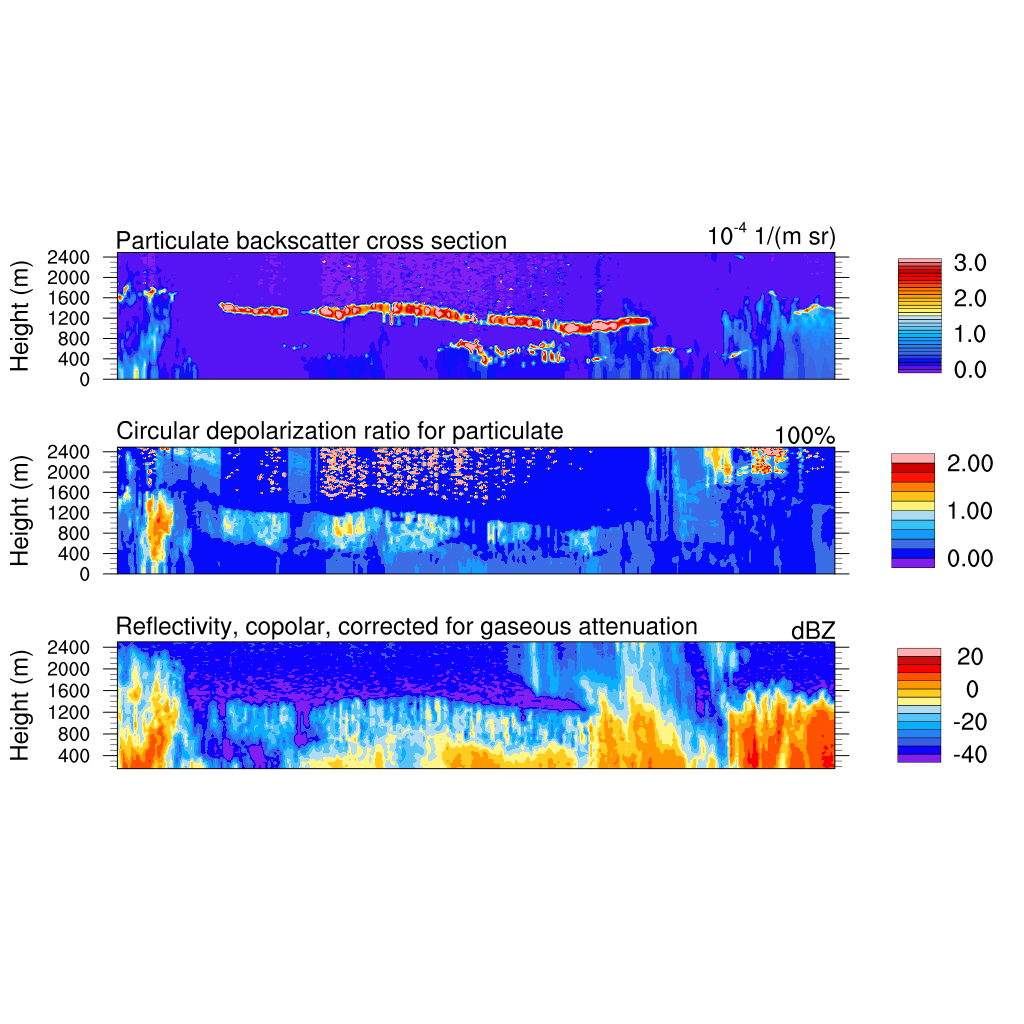 Different initial timeVariable: Snow
12Z 01 May
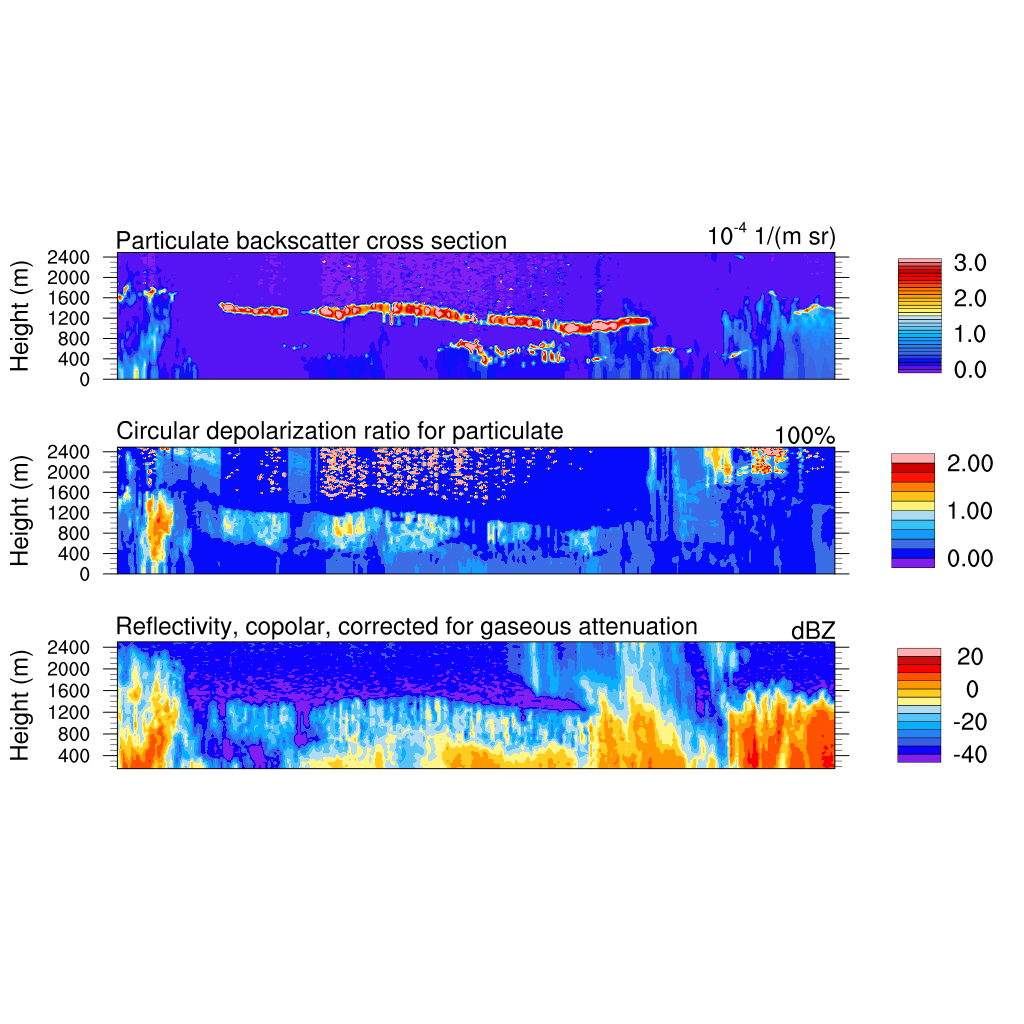 18Z 01 May
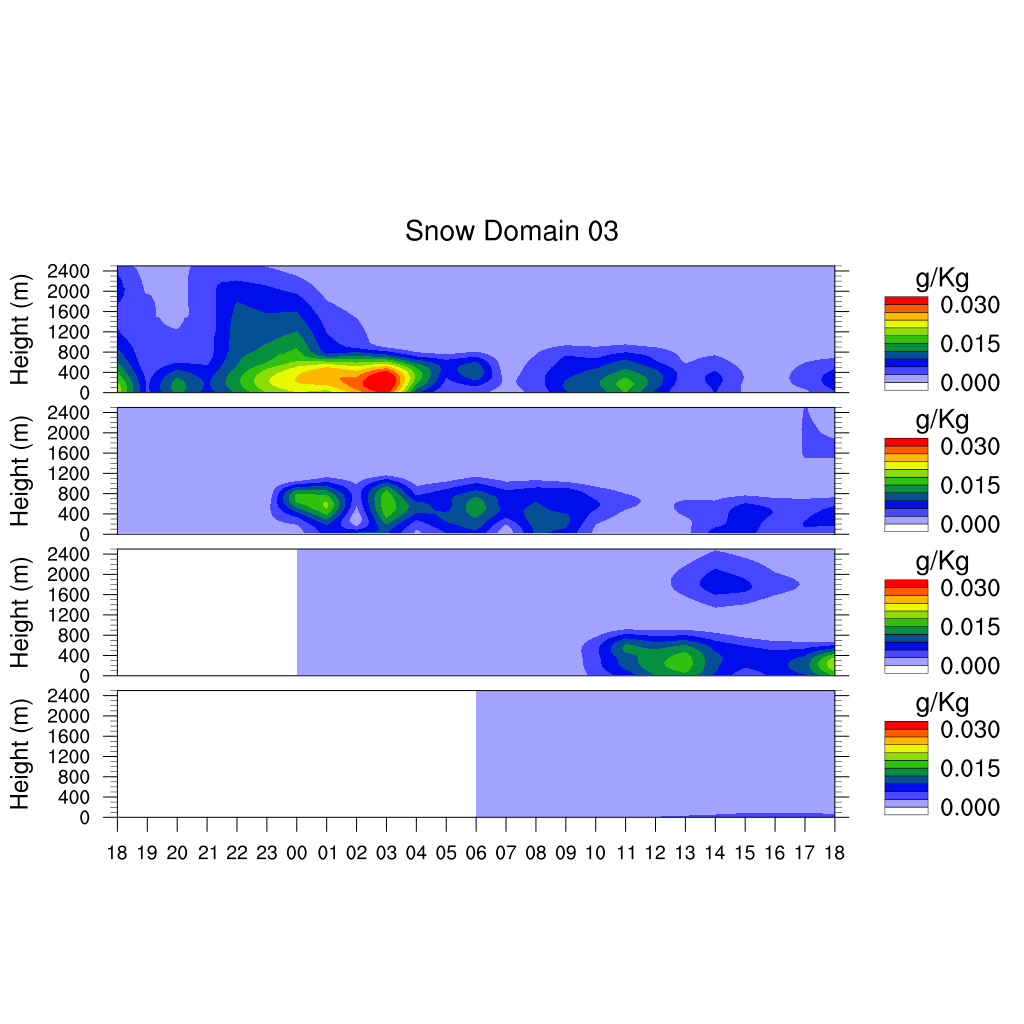 00Z 02 May
06 02 May
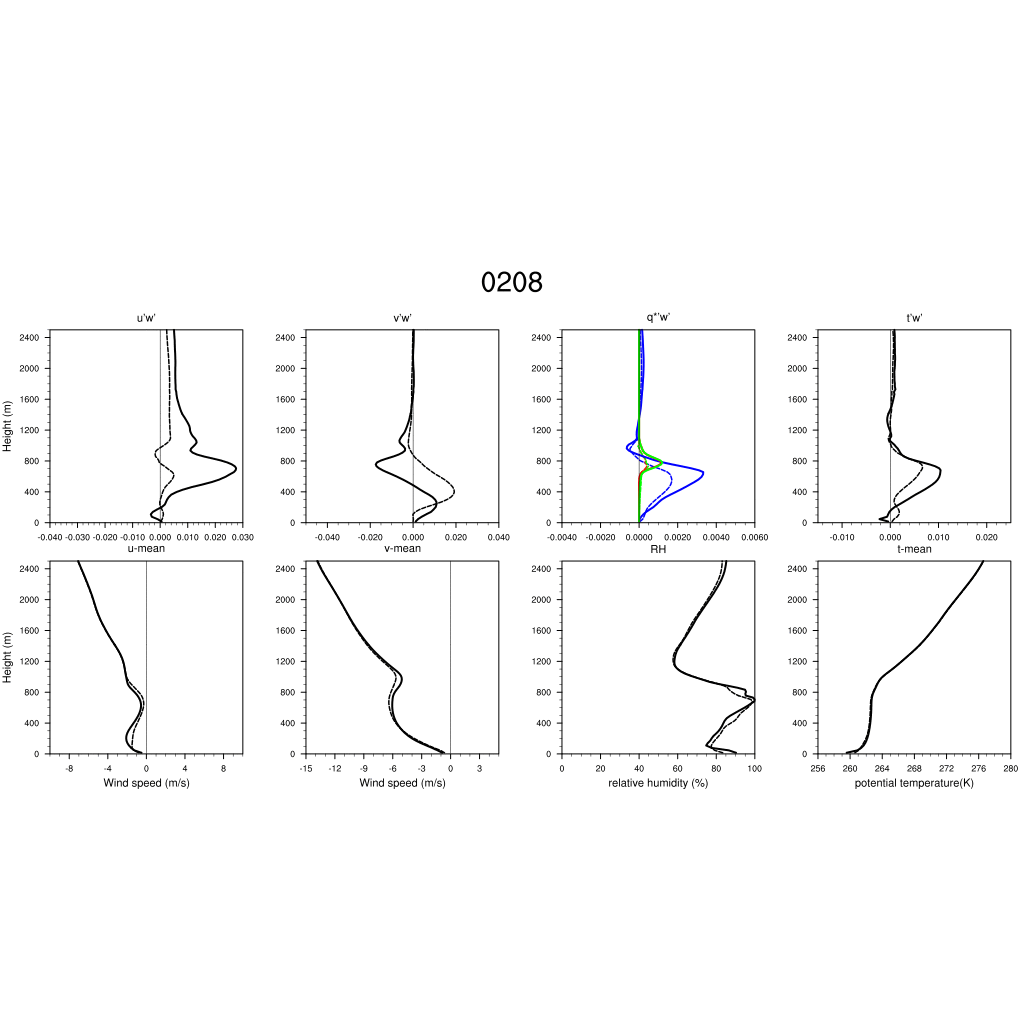 Simulation
00Z02d03 (param.)
06Z02d04 (LES)
water vapor
cloud water
hydrometeor
Parameterized and LES - Momentum flux in domain 4
05Z-10Z: Multiple cloud layers
U-wind
V-wind
Sounding 06Z
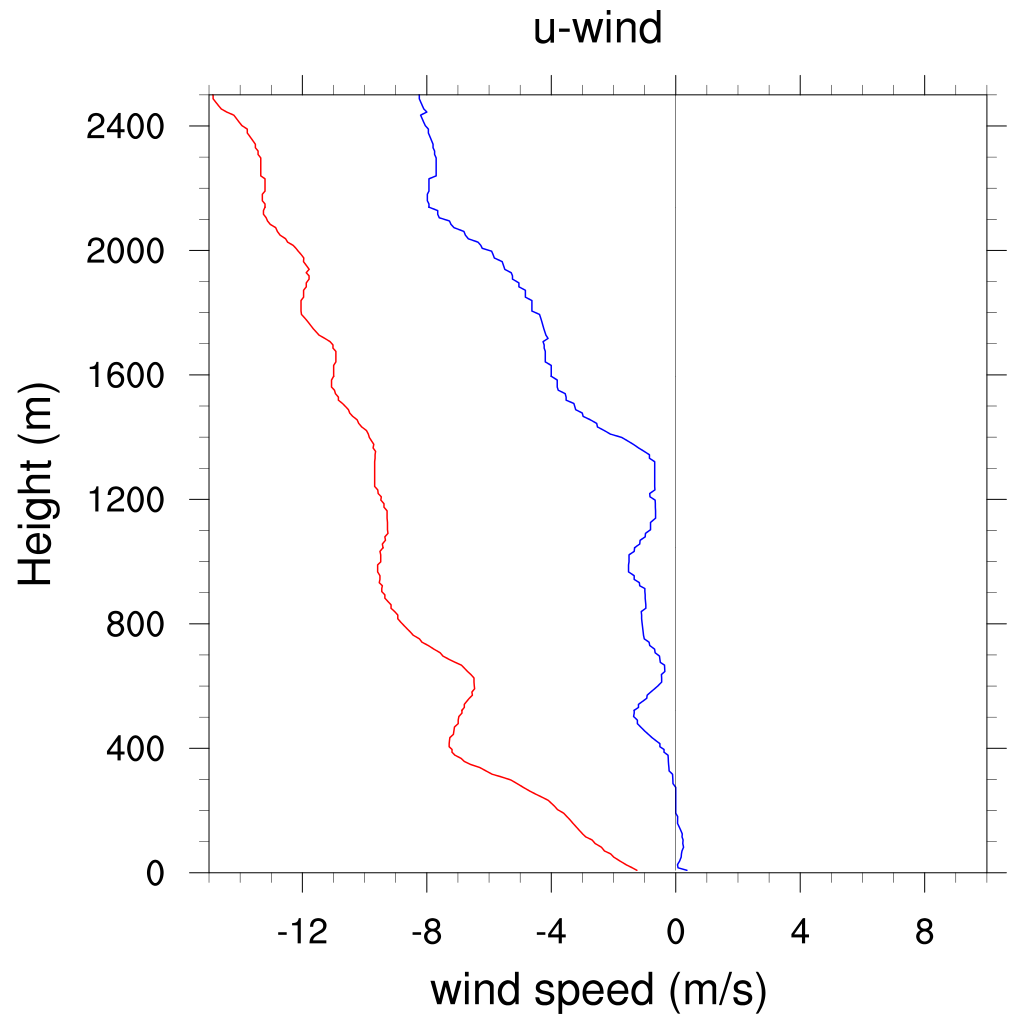 Simulation
18Z 01 May W-E vertical profile of wind field at Barrow
XSAPR Radar radial velocity
FNL+ECMWF 18Z
ECMWF 18Z
FNL 18Z
km
km
3
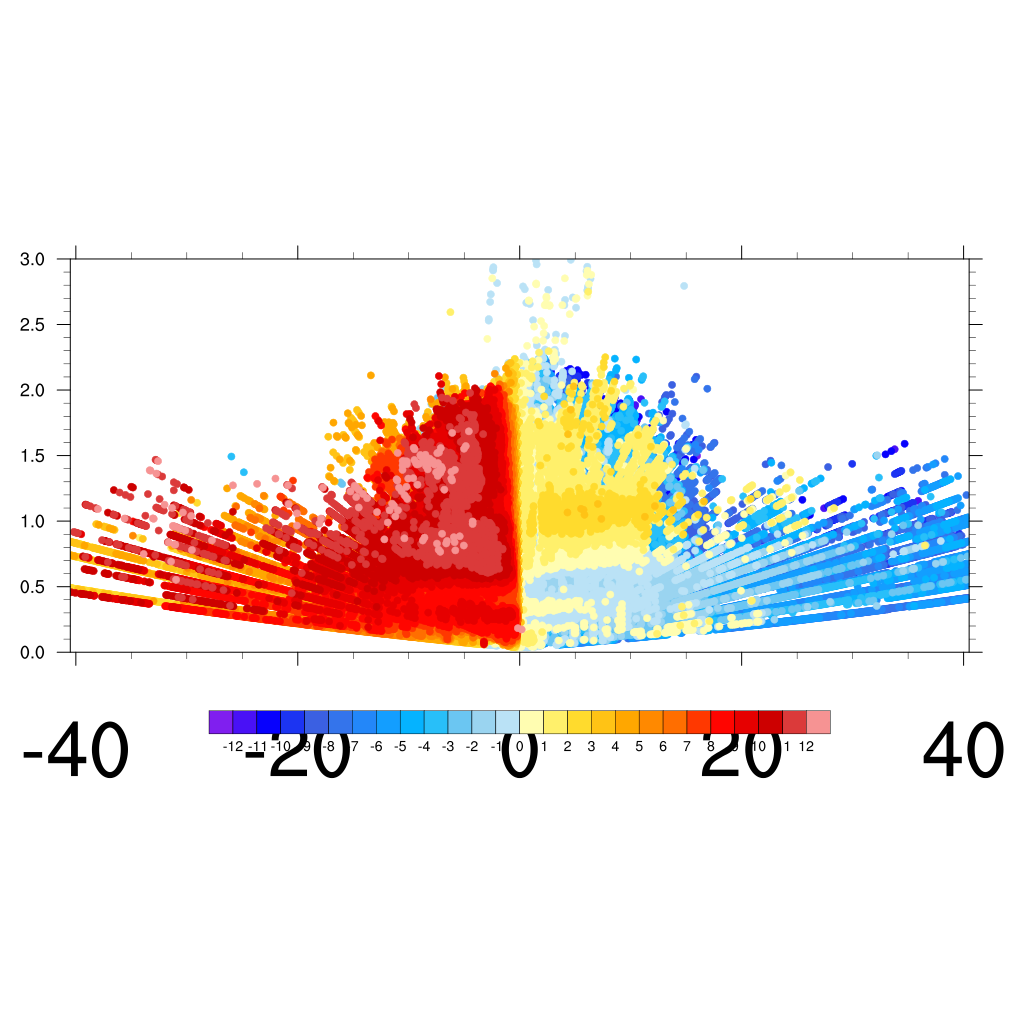 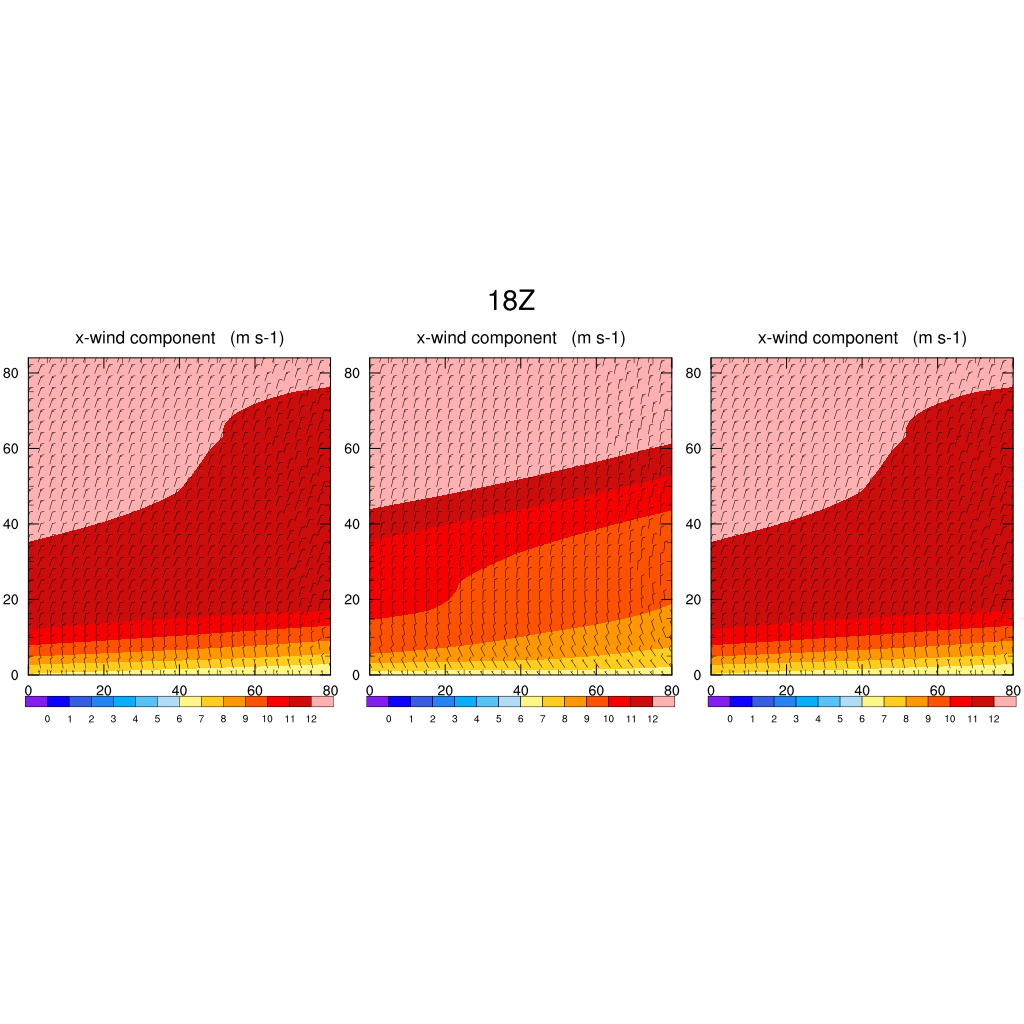 RHI_180037
2
1
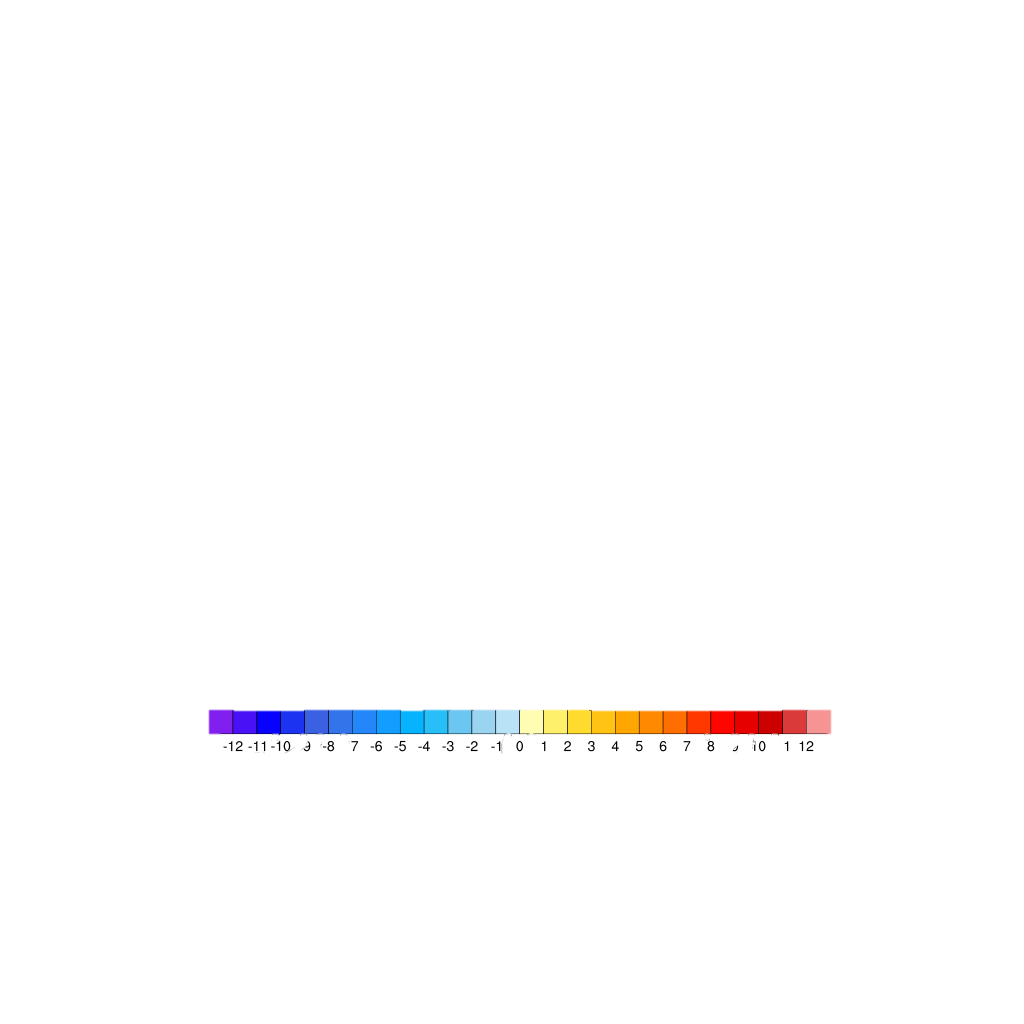 0
0 km
0 km
0 km
-40
-40
-40
40
40
40
-40 km
40 km
-9
9
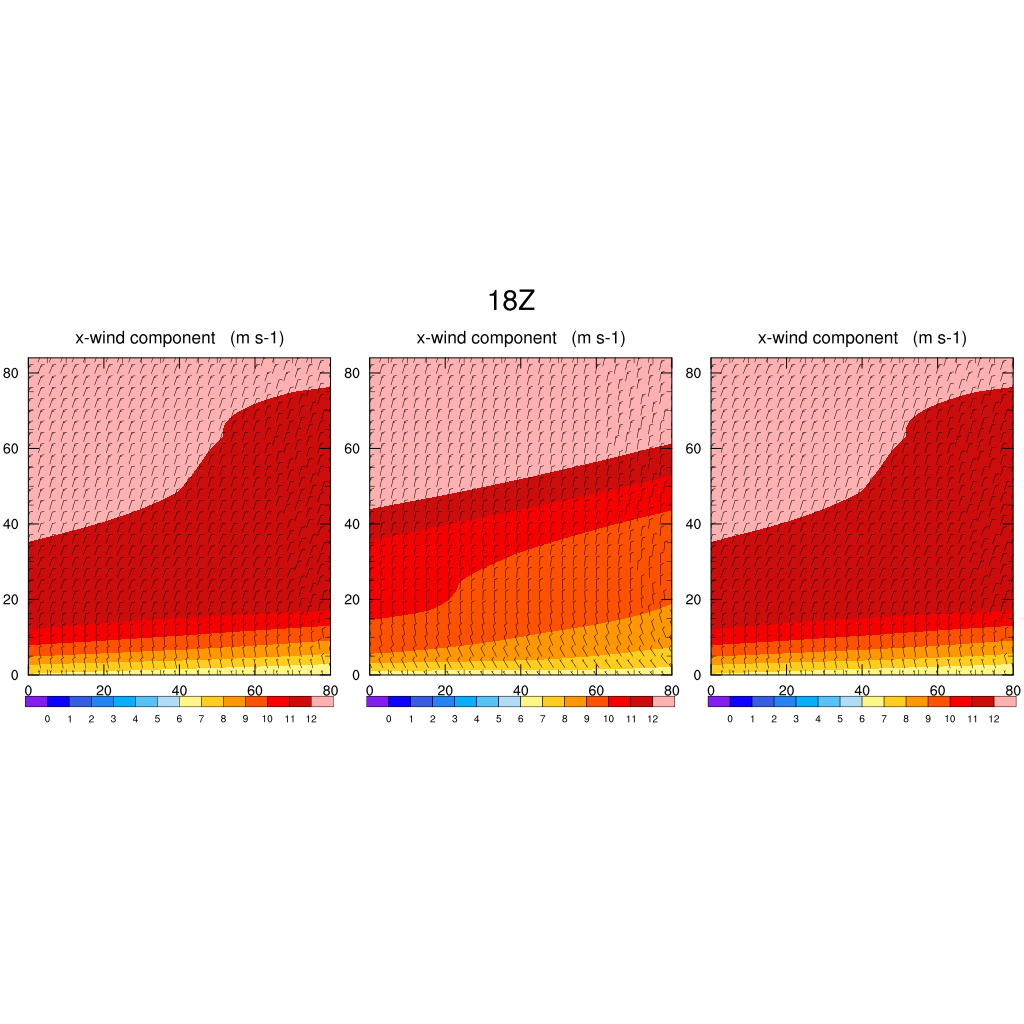 m/s
m/s
Simulation
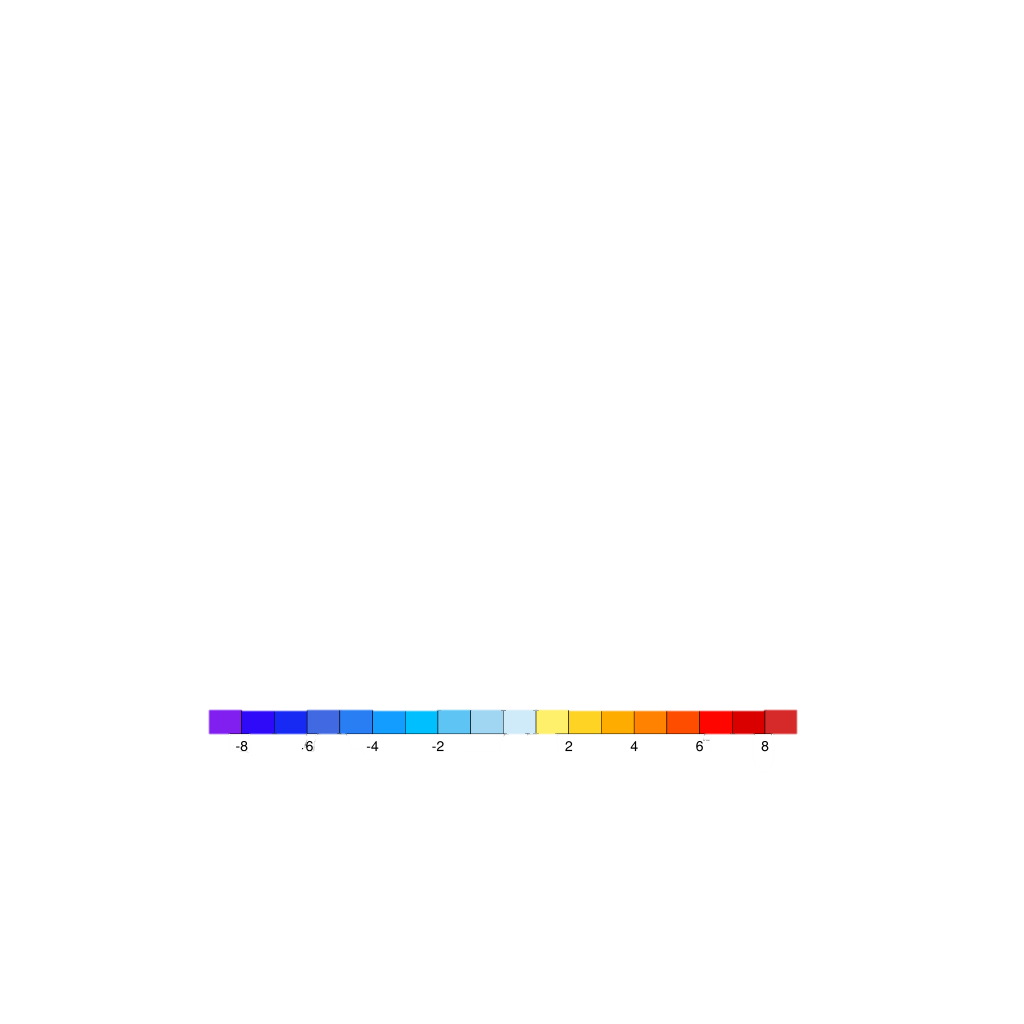 0
16Z 02 May W-E vertical profile of wind field at Barrow
XSAPR Radar radial velocity
FNL+ECMWF 18Z
ECMWF 18Z
FNL 18Z
km
km
3
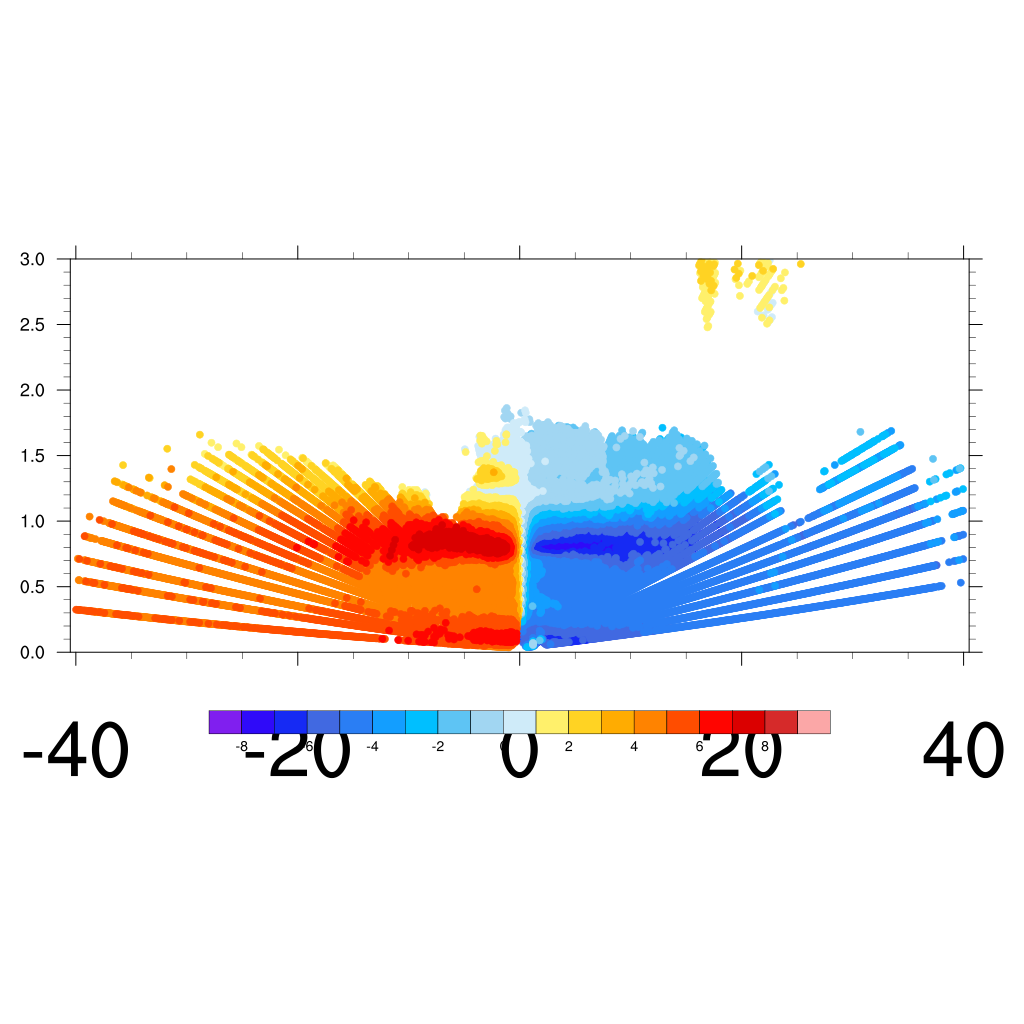 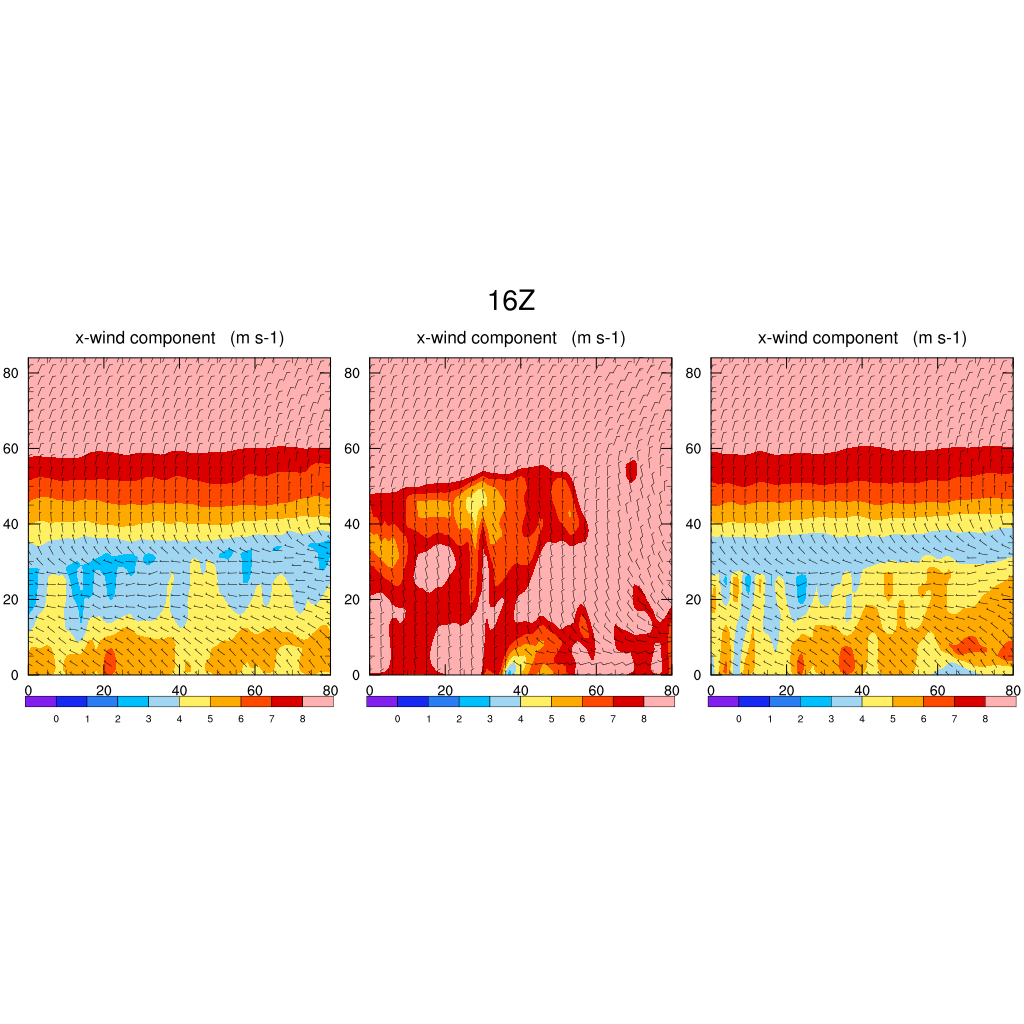 RHI_155445
2
1
0
0 km
0 km
0 km
-40
-40
-40
40
40
40
-40 km
40 km
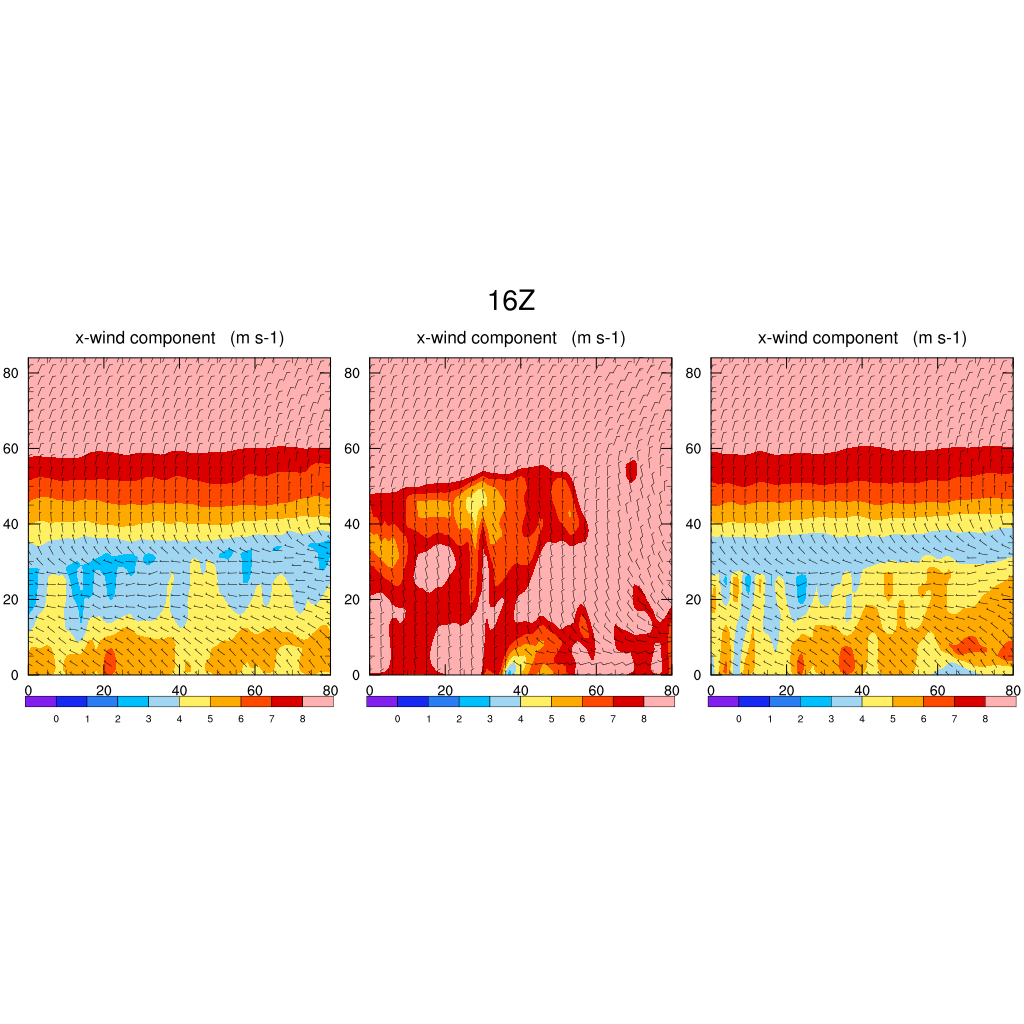 m/s
m/s